REALIZED ACTIVITIES - TEACHER’S MOBILITY SCHOOL DOBRI – SPLIT, CROATIA
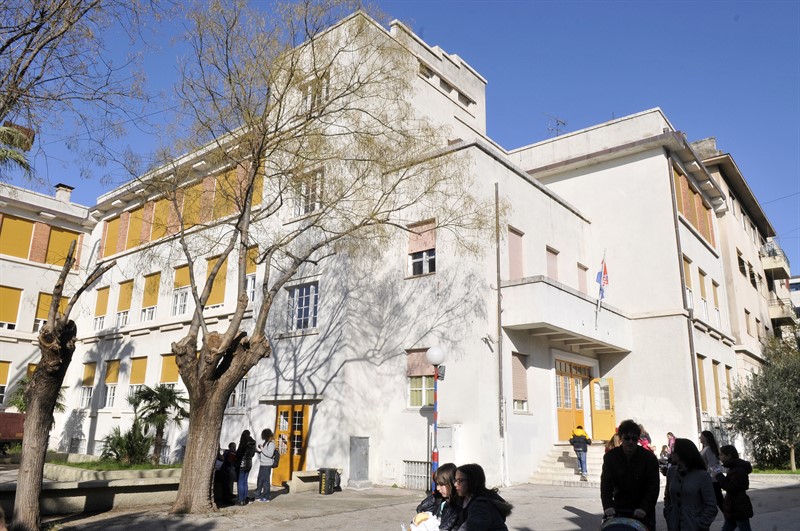 07 – 12  MAY 2018
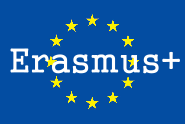 Future, work, home – today’s planning, tomorrow’s realization
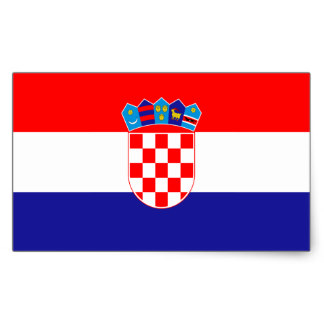 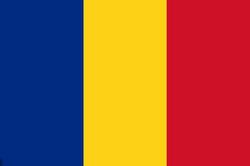 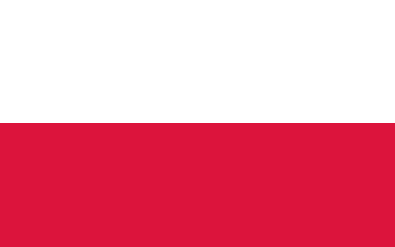 Monday  07th May – Day of Split’s birthday
Riviera - procession in honor of city’s patron saint Domnius at the Peristyle court
Art gallery
A tour of st. Domnius cathedral
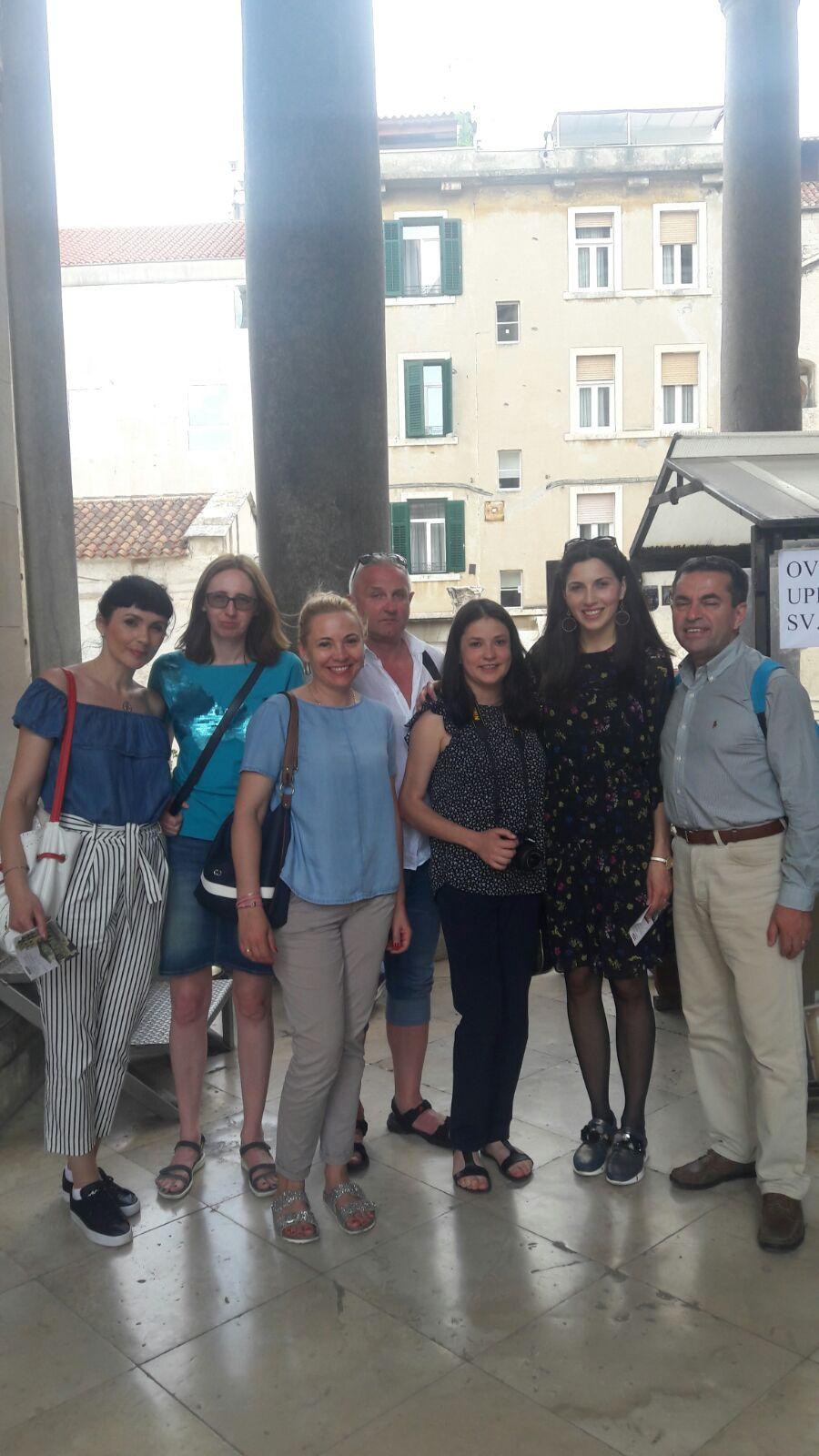 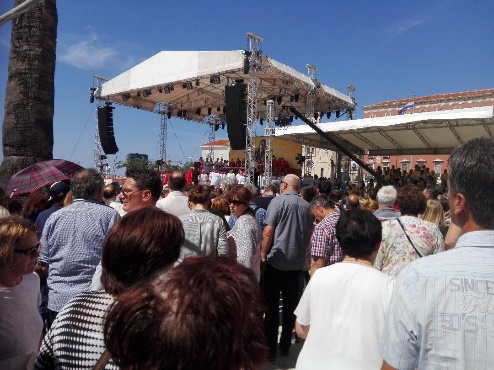 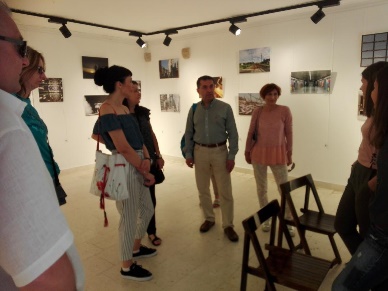 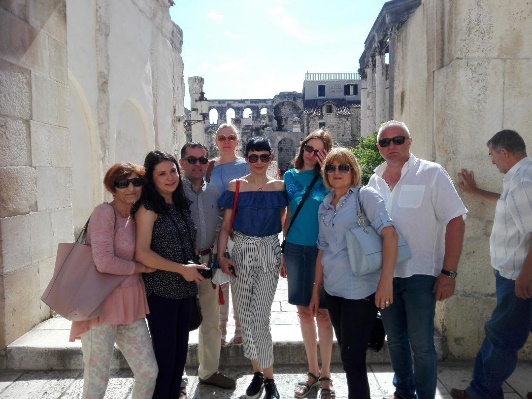 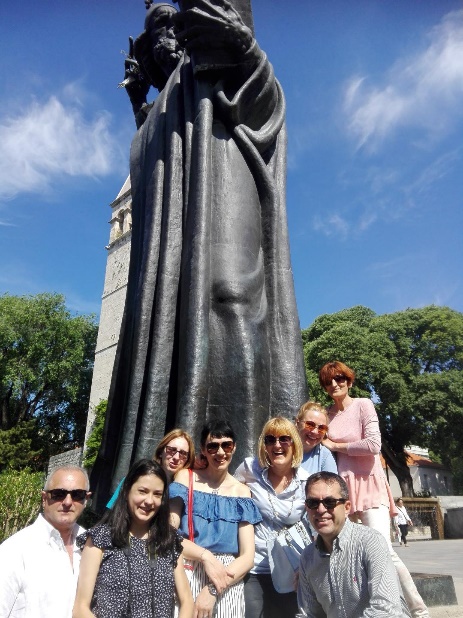 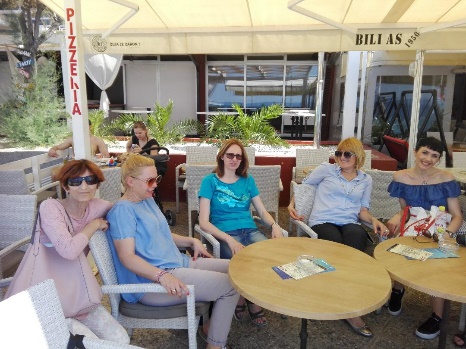 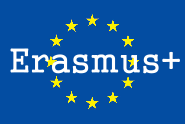 Concert in honour of Split’s birthday, fireworks display
Diocletian’s famous cellar – The annual floral festival – sight-seeing
Diocletians cellar -Workshop “Kokedama a way to decorate”
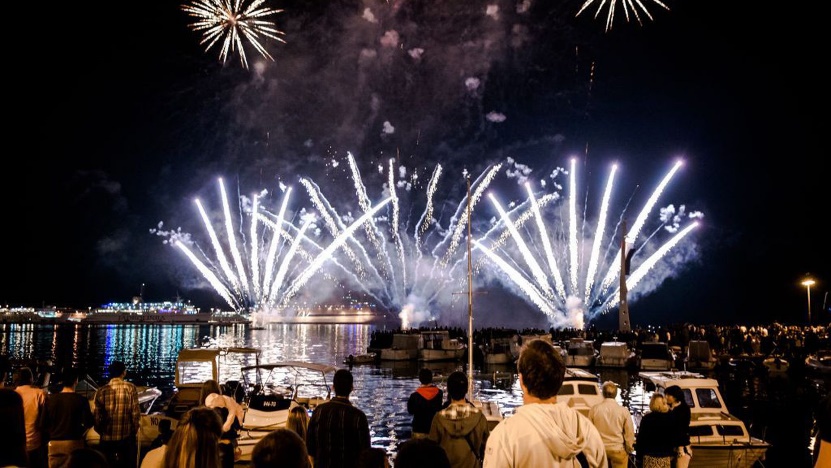 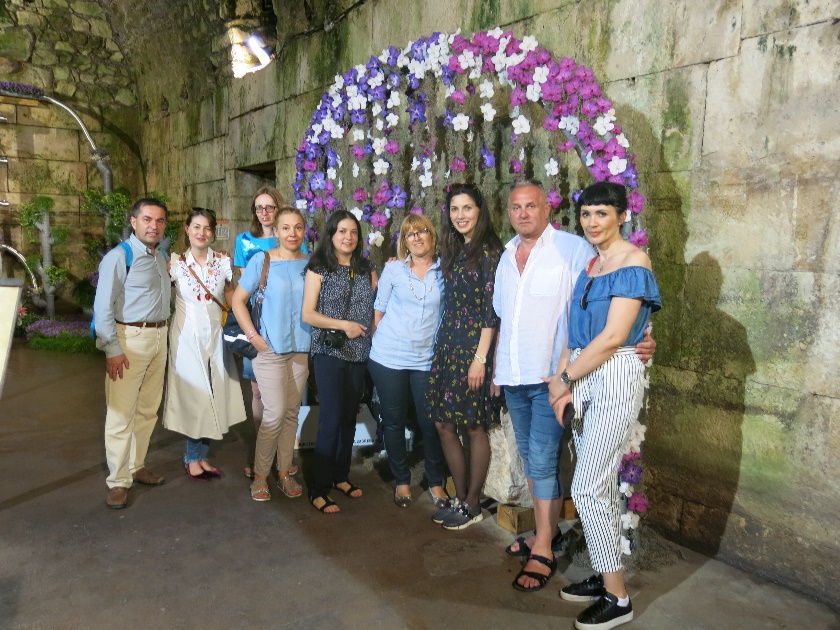 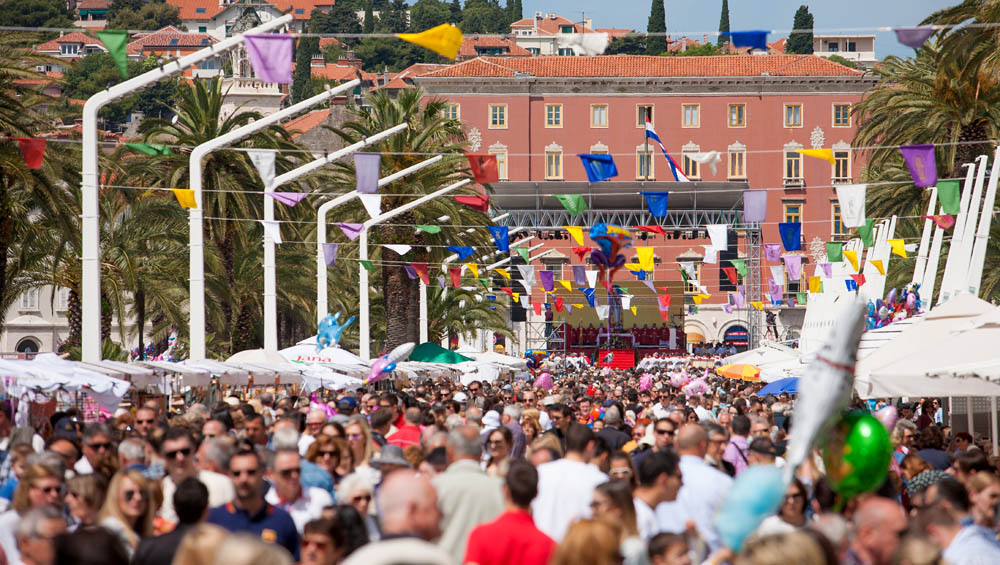 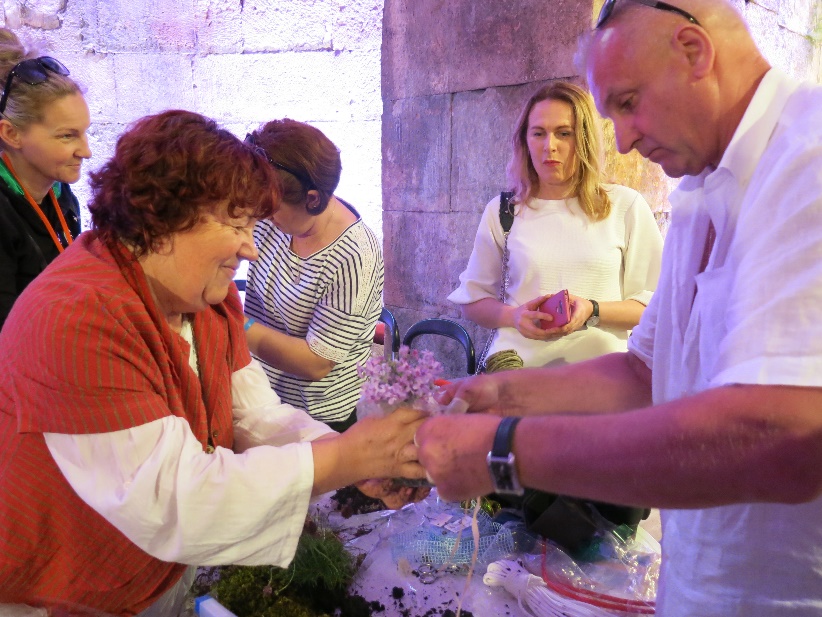 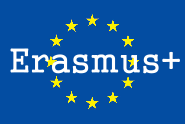 Tuesday 08th May
Official reception in school Dobri
Wellcoming delegations, a wellcome speech from school headmaster and local autorities
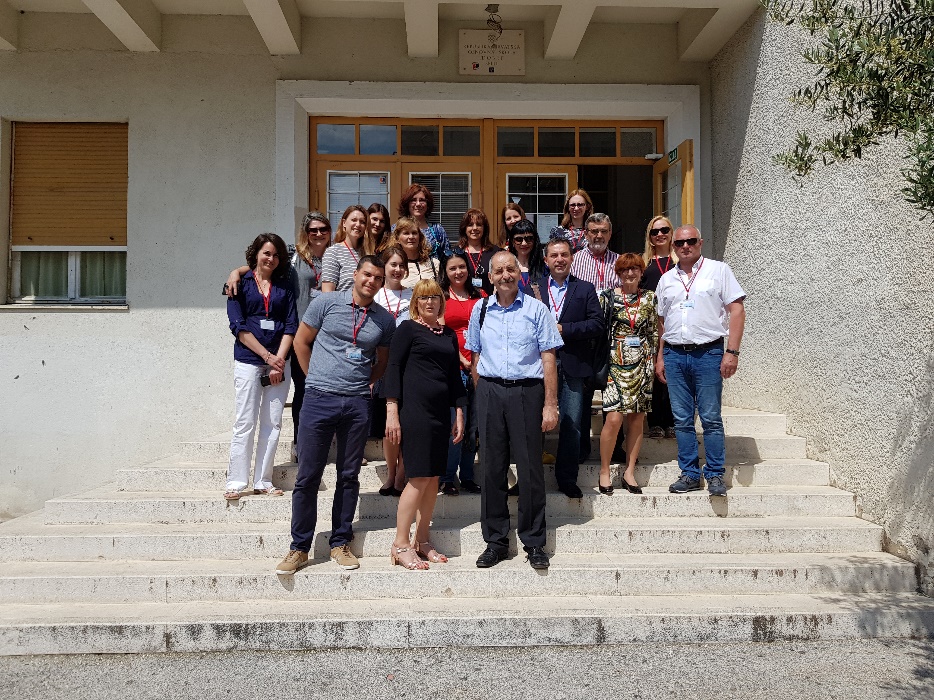 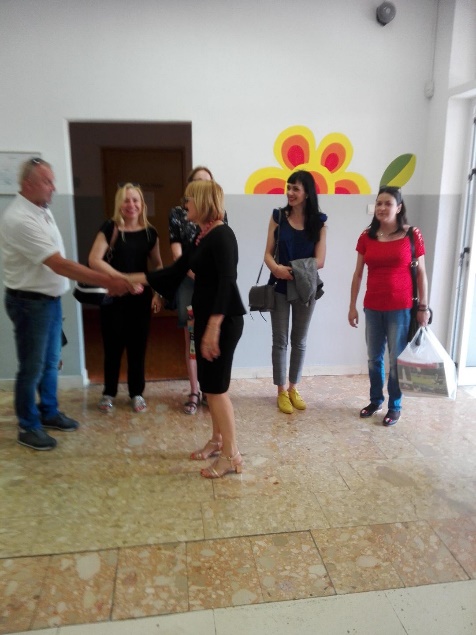 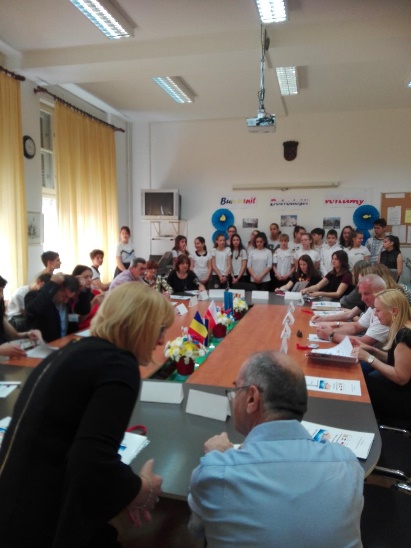 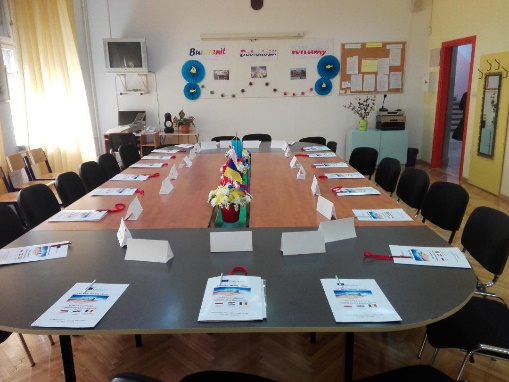 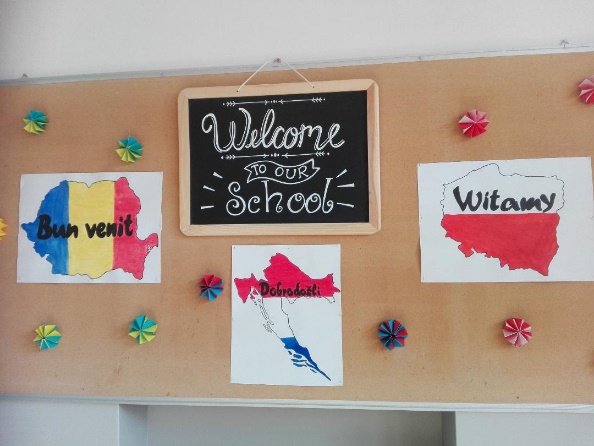 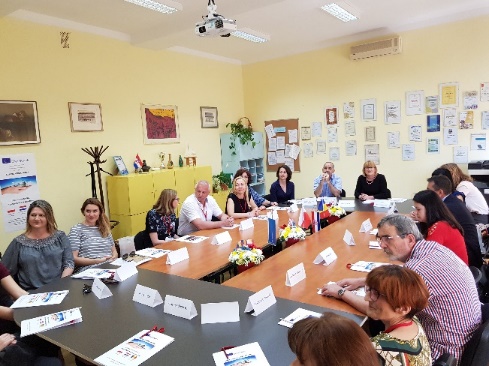 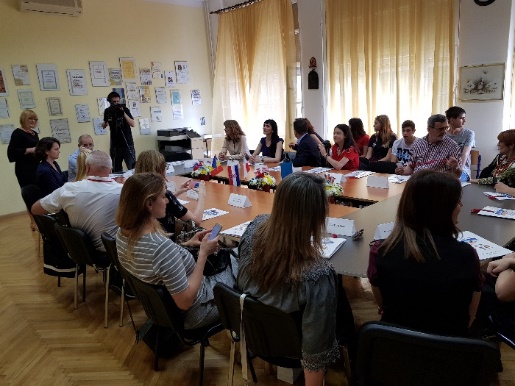 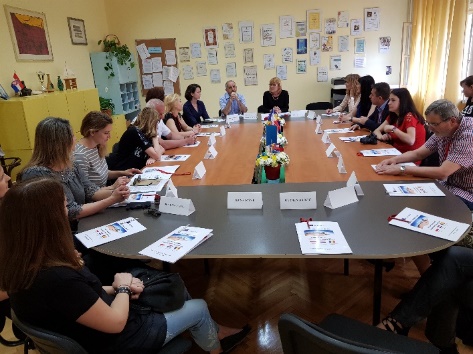 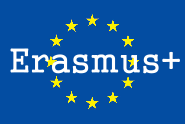 School’s open house – creative workshops with teachers and students
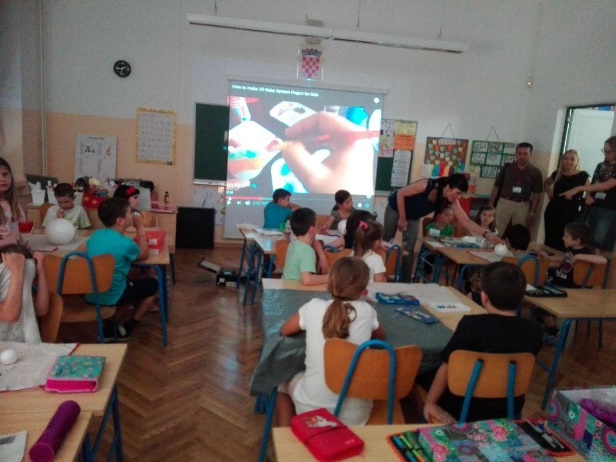 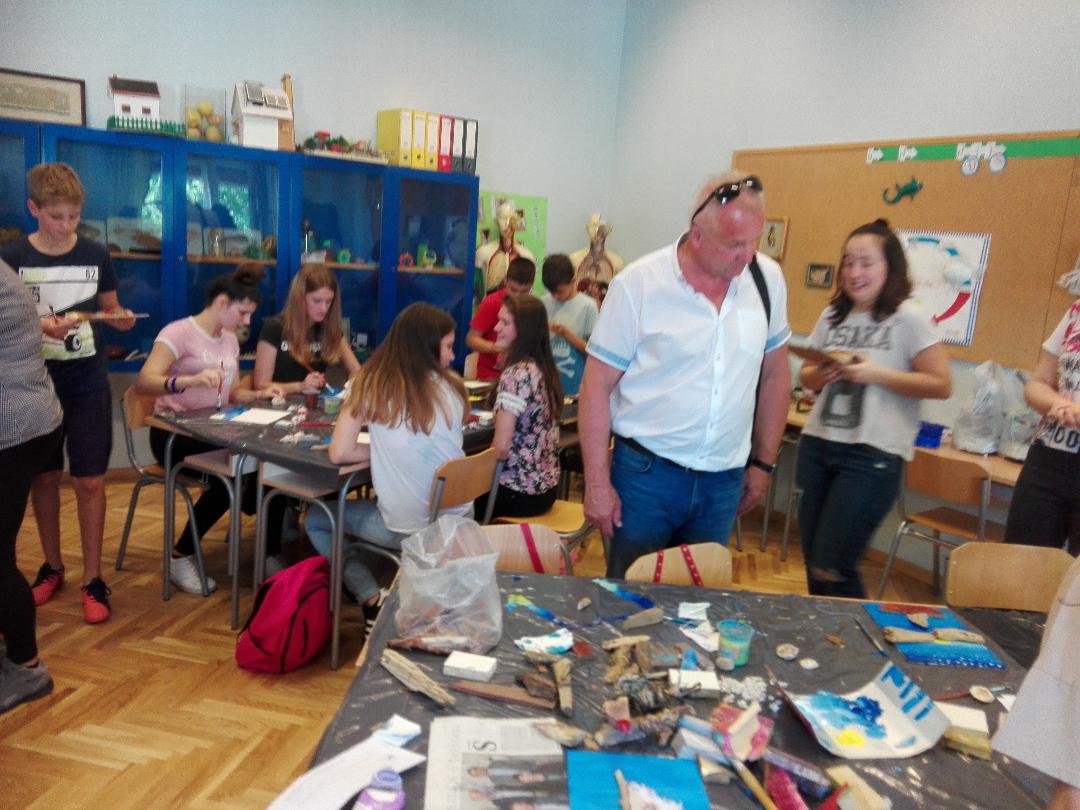 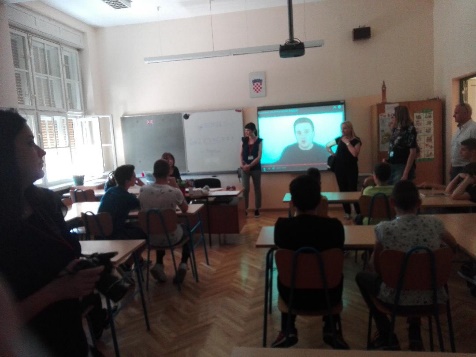 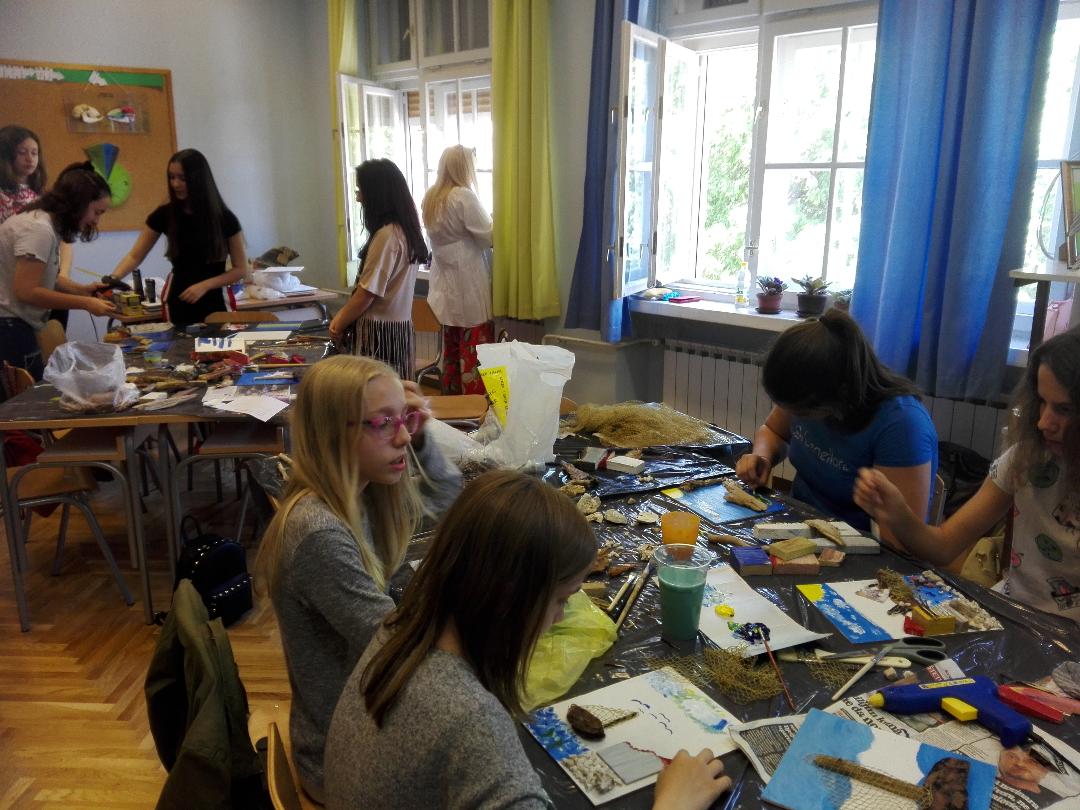 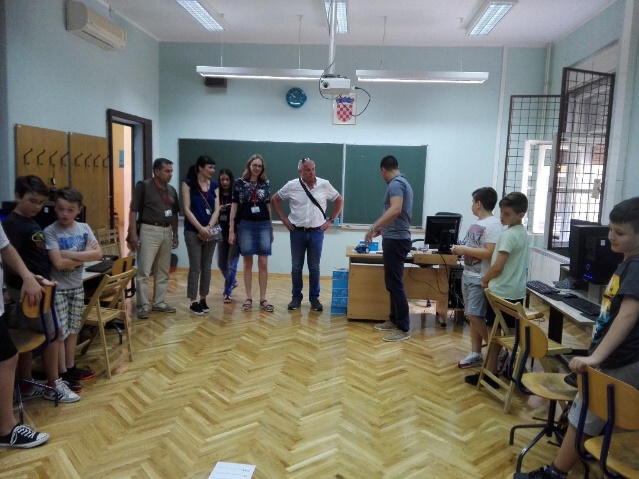 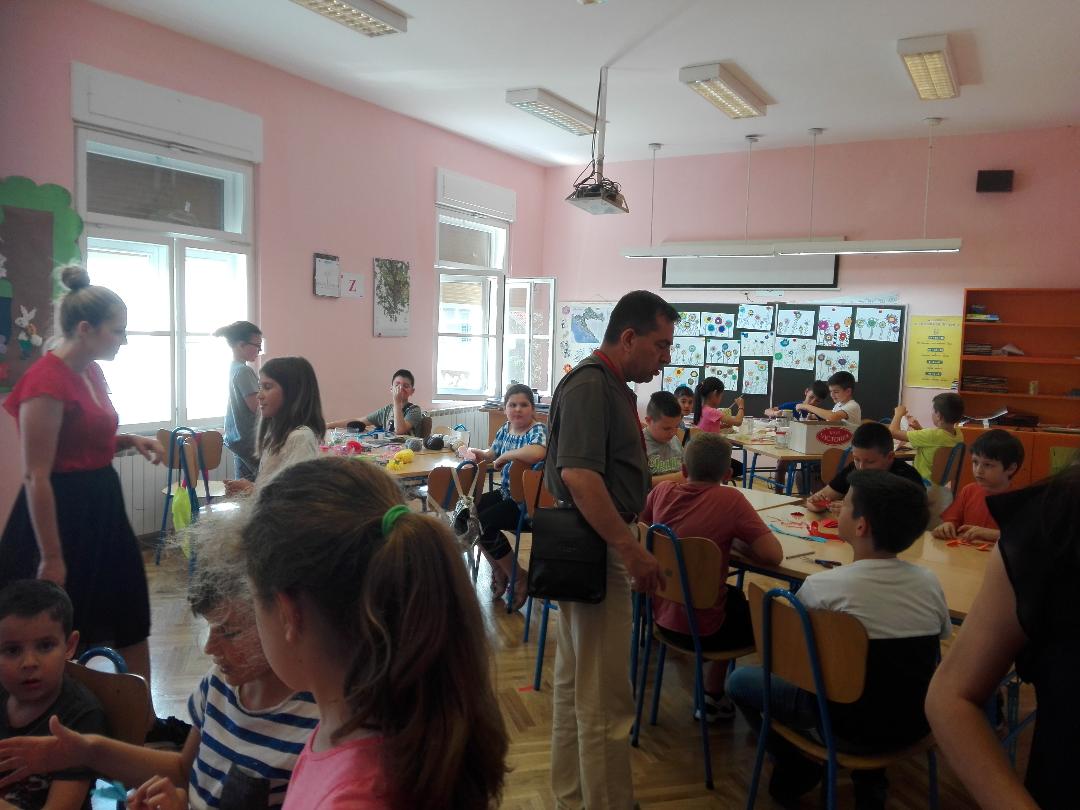 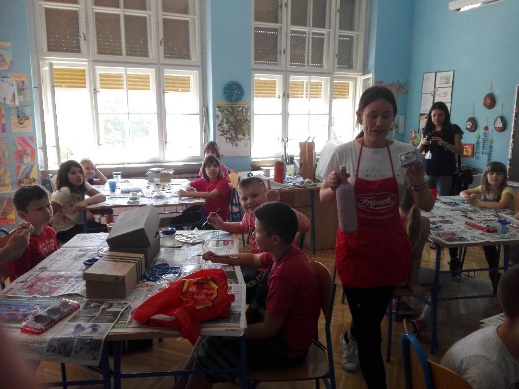 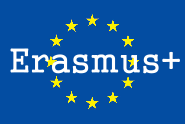 Attended to the evening of poetry – School Dobri
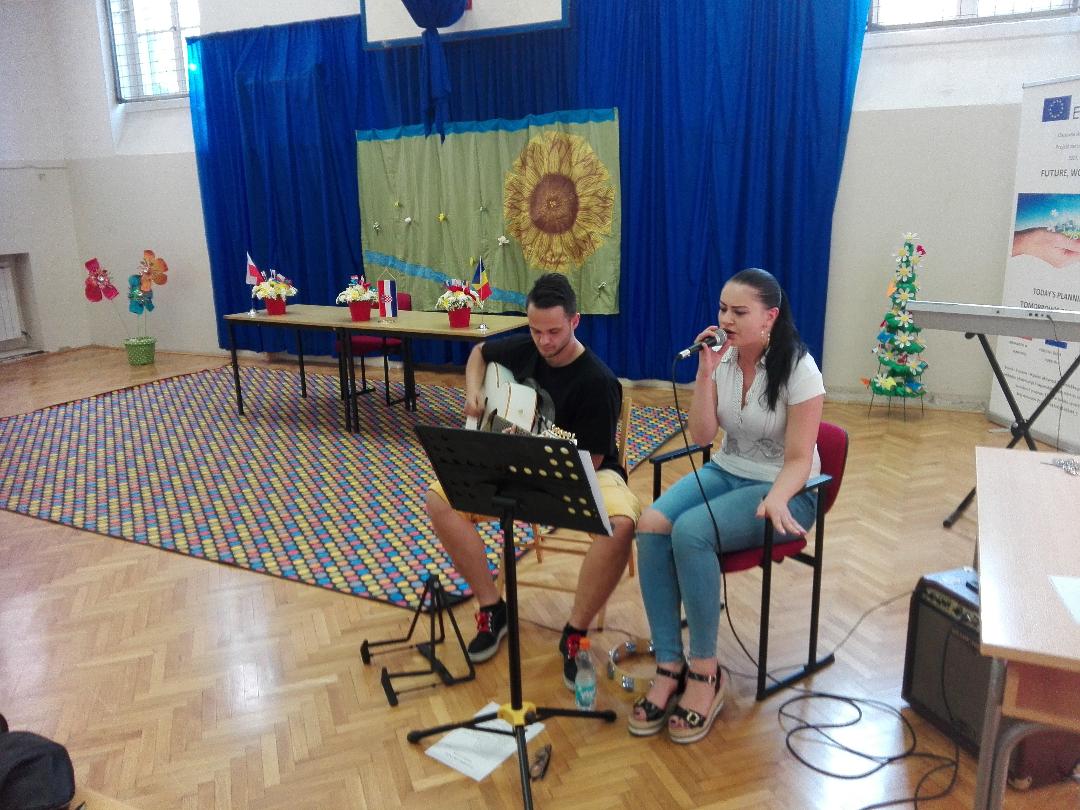 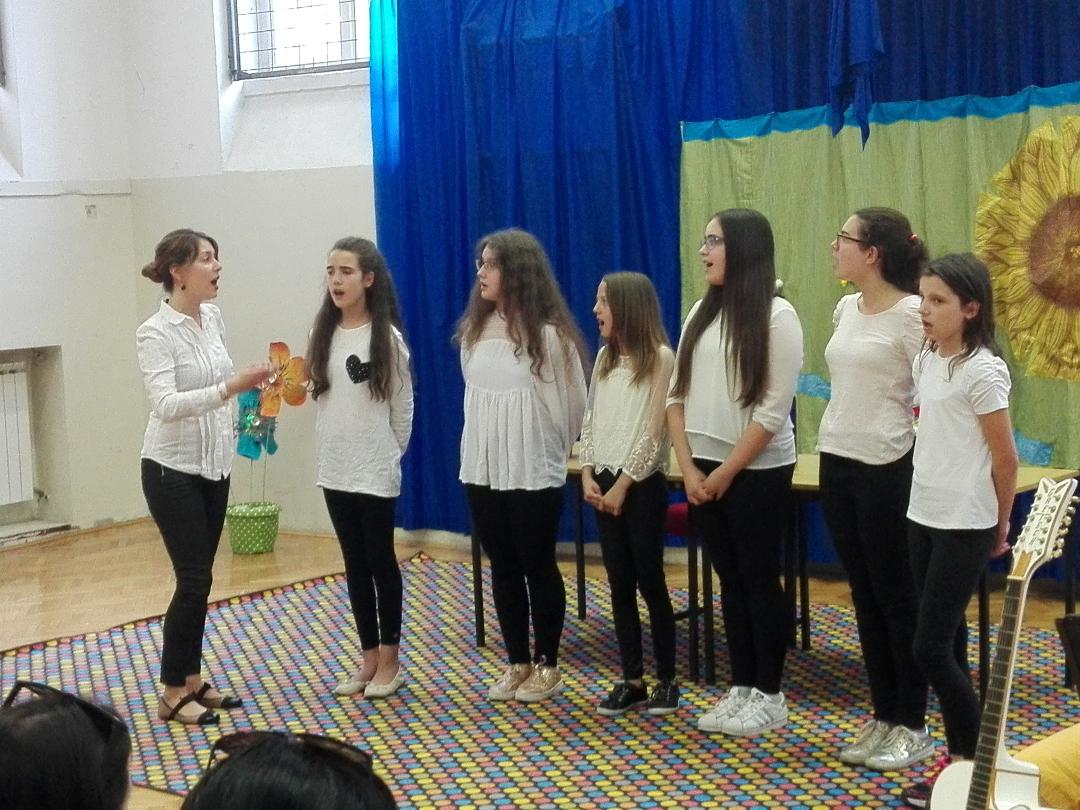 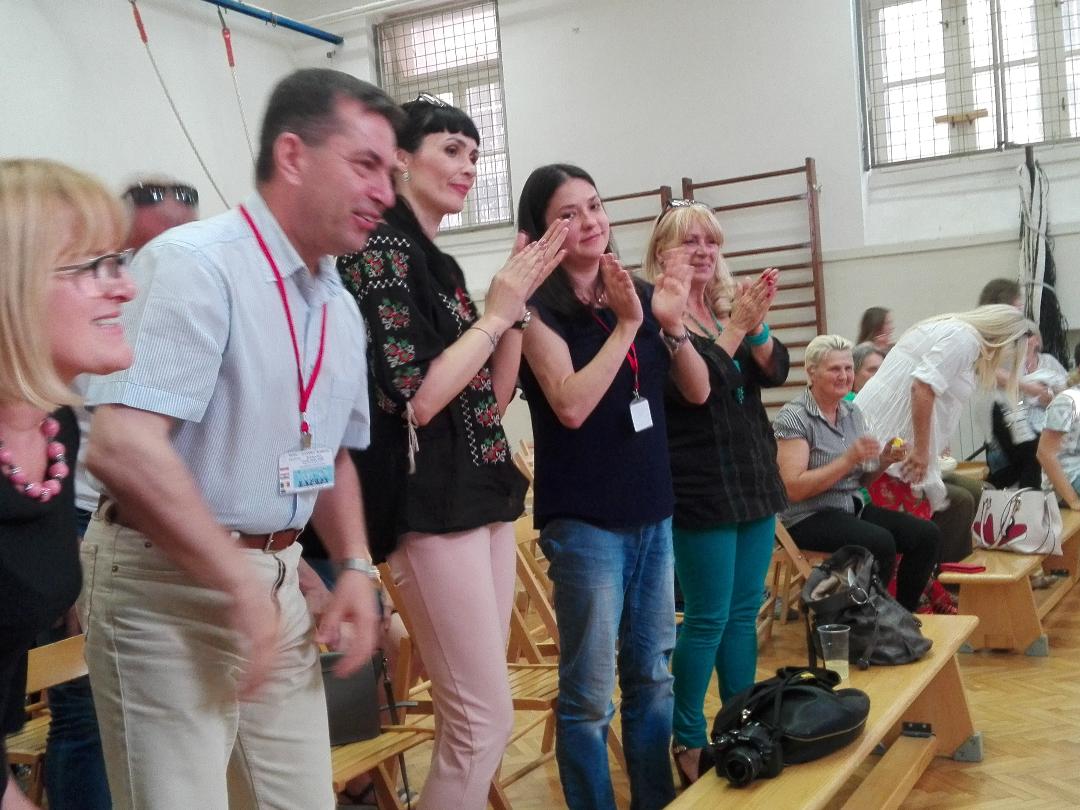 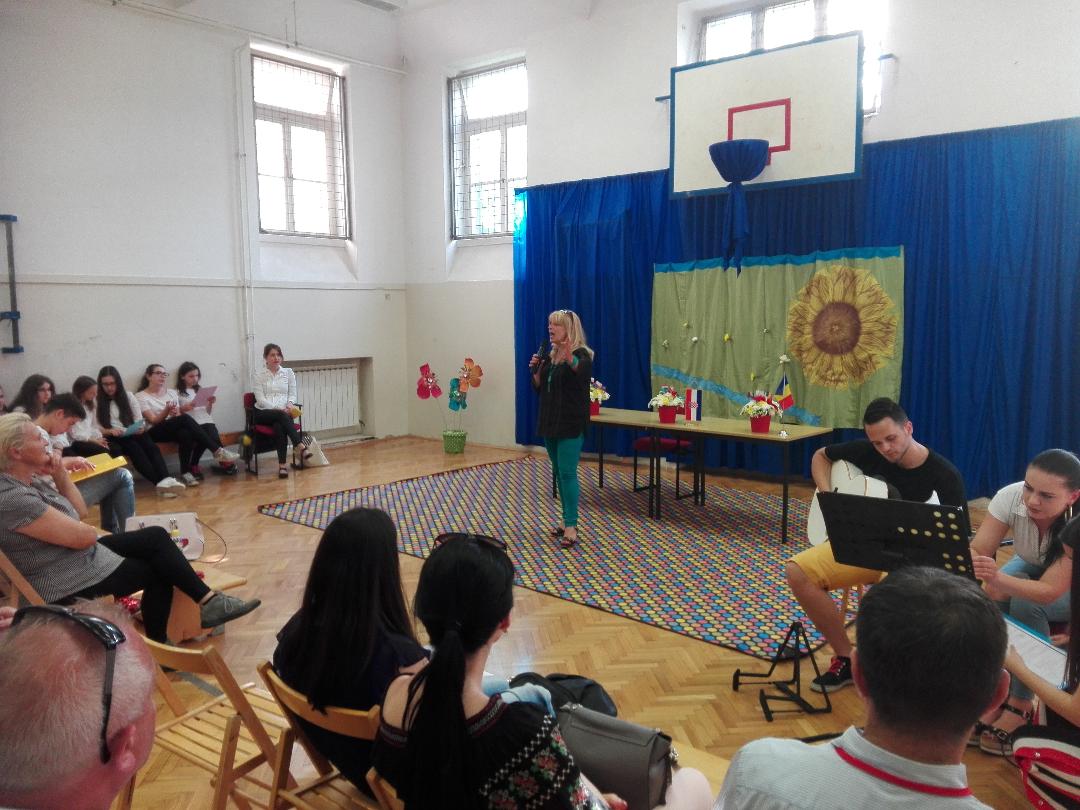 Wednesday 09th May
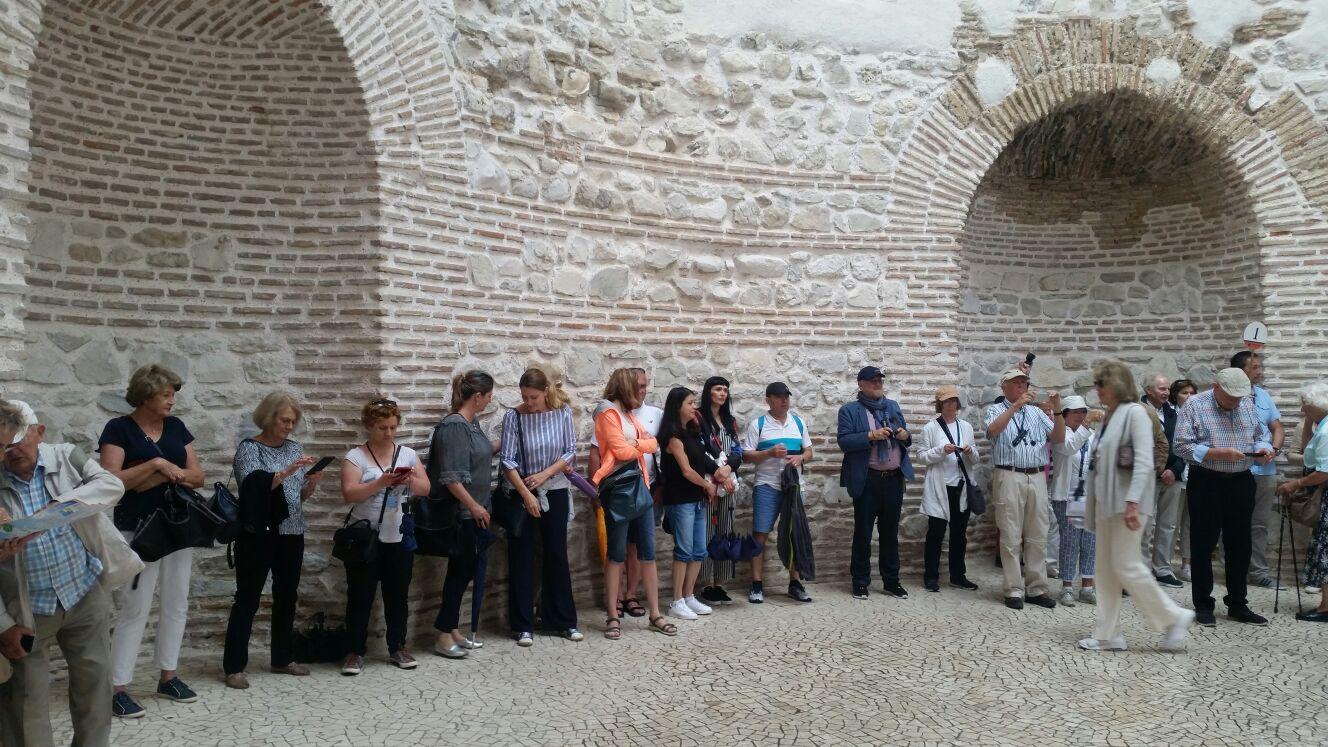 Sightseeing of Diocletian’s palace with a certified tour guide
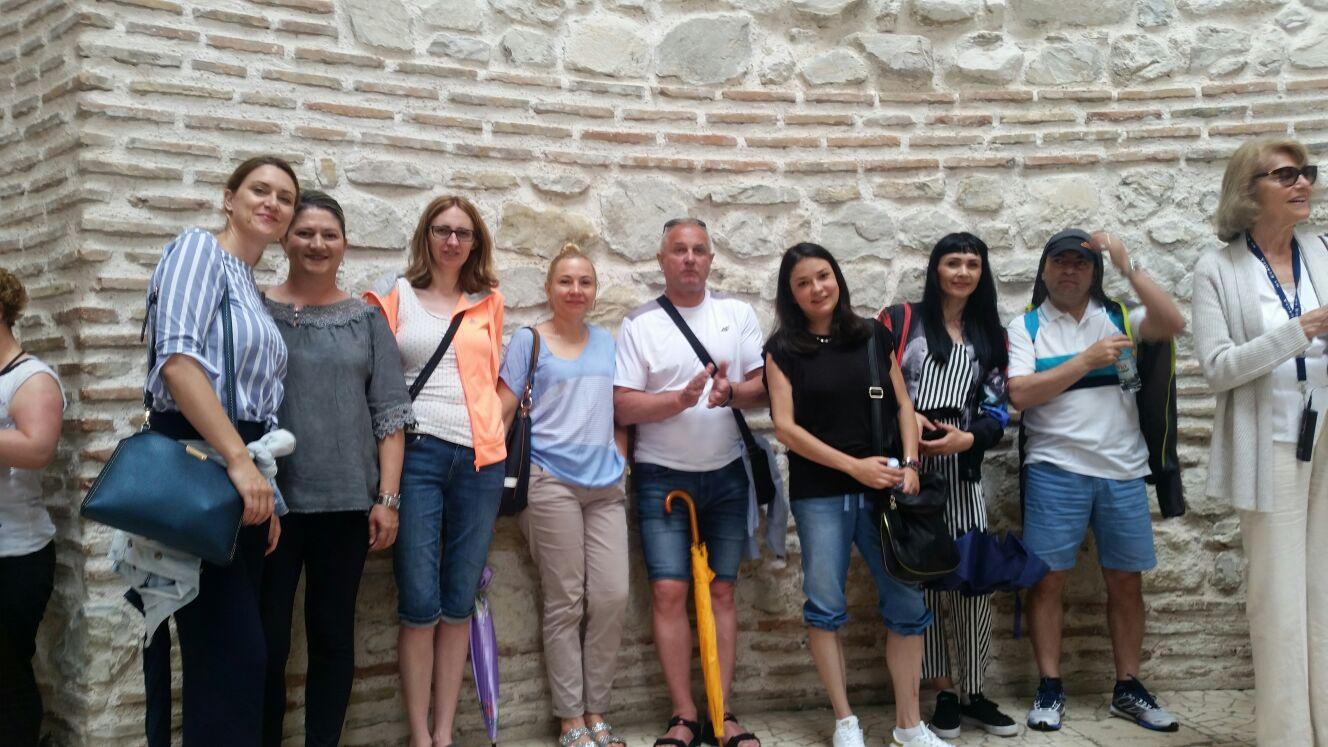 Trip to island Hvar
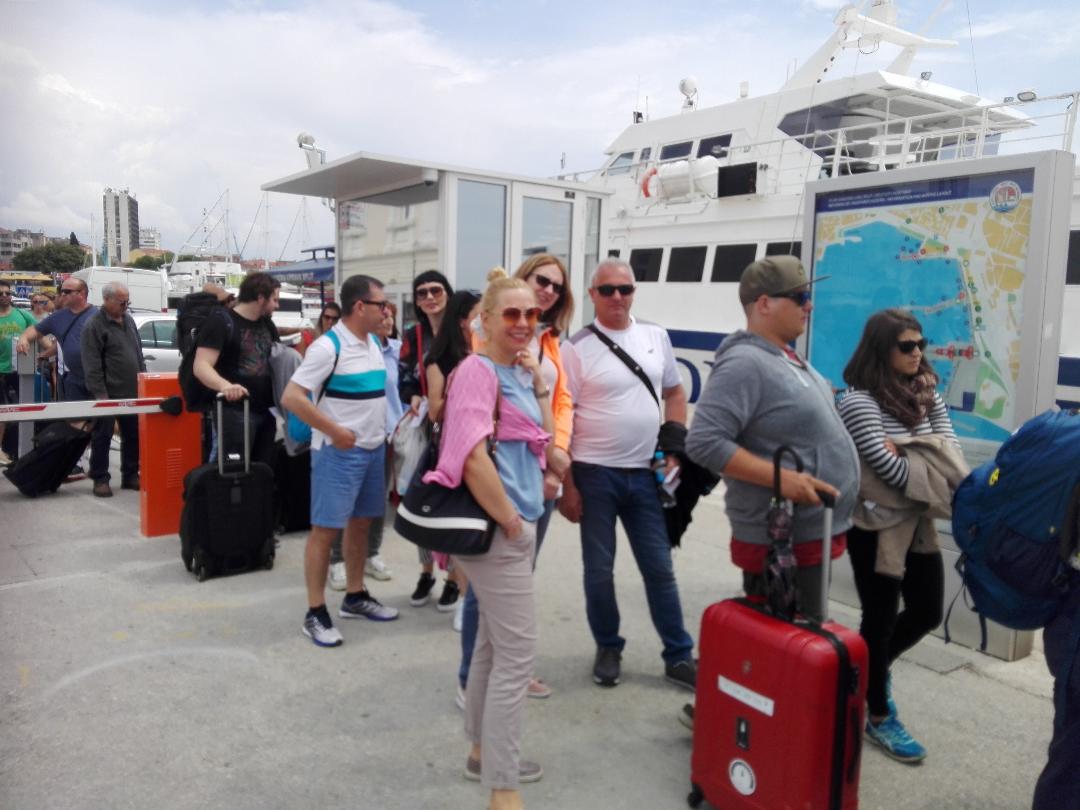 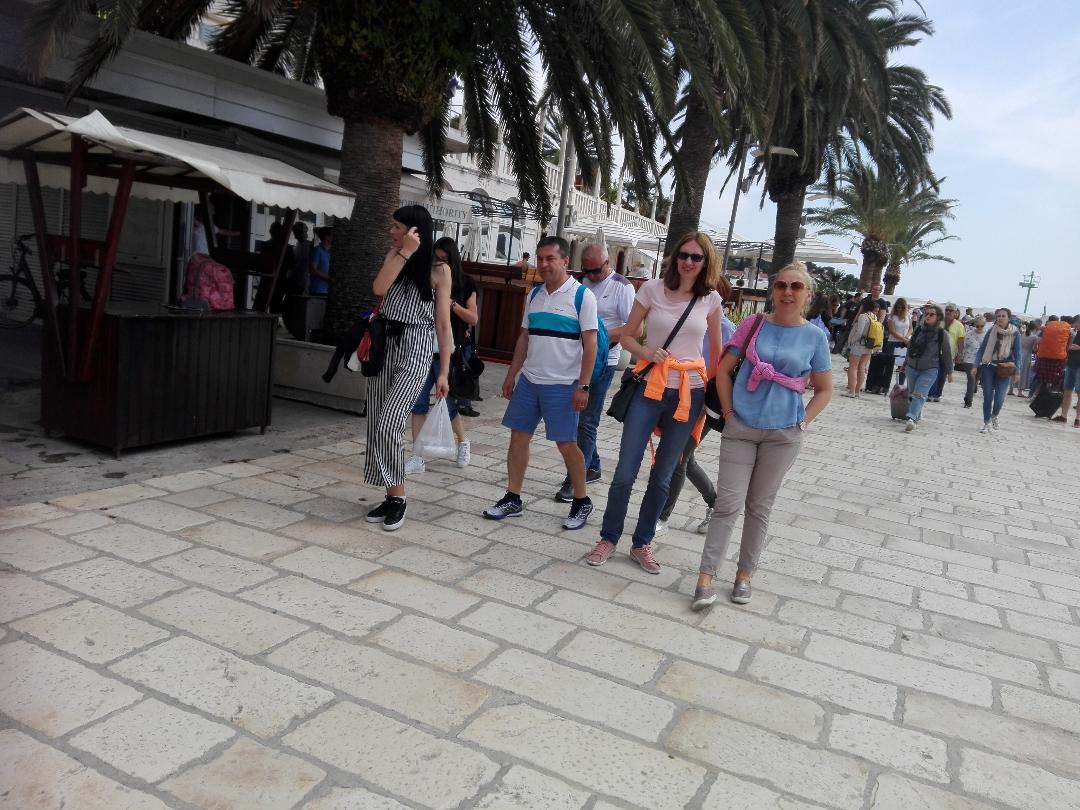 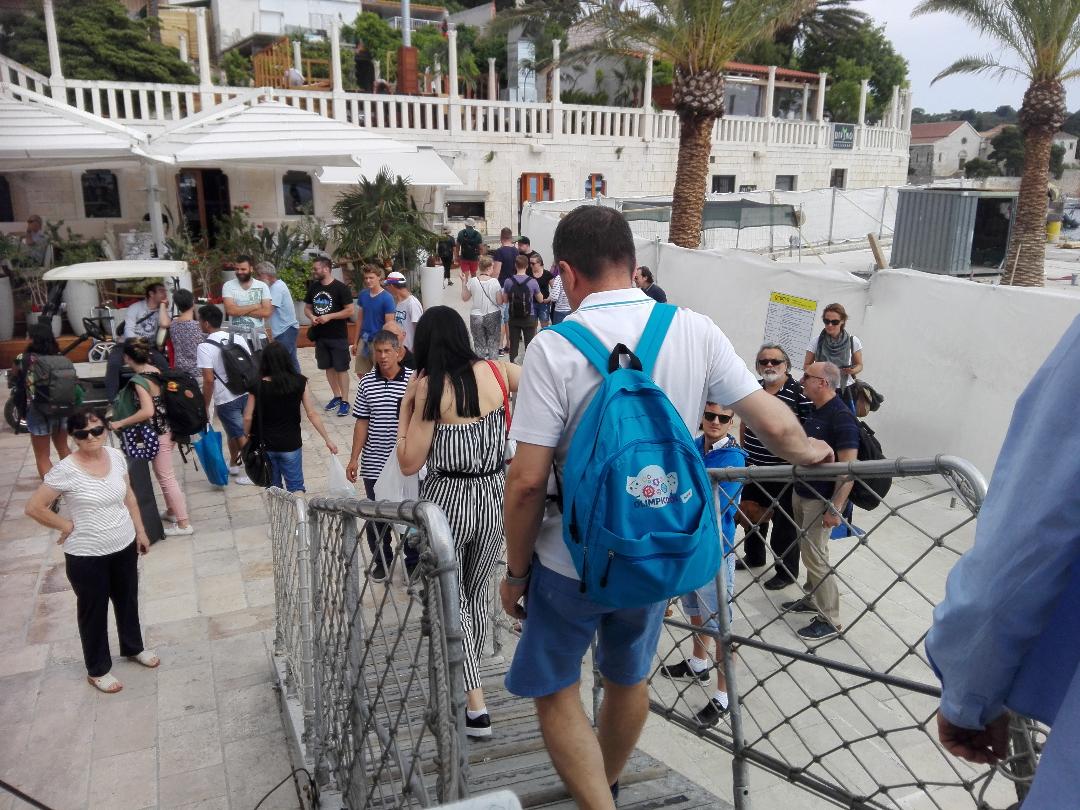 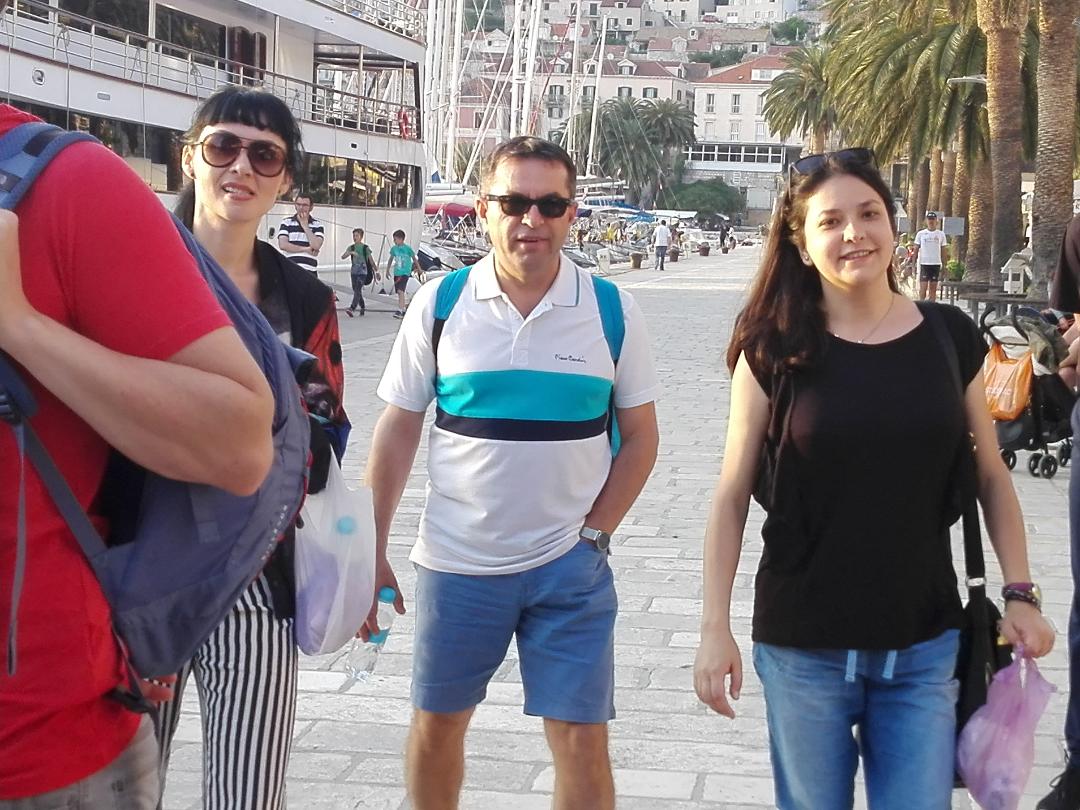 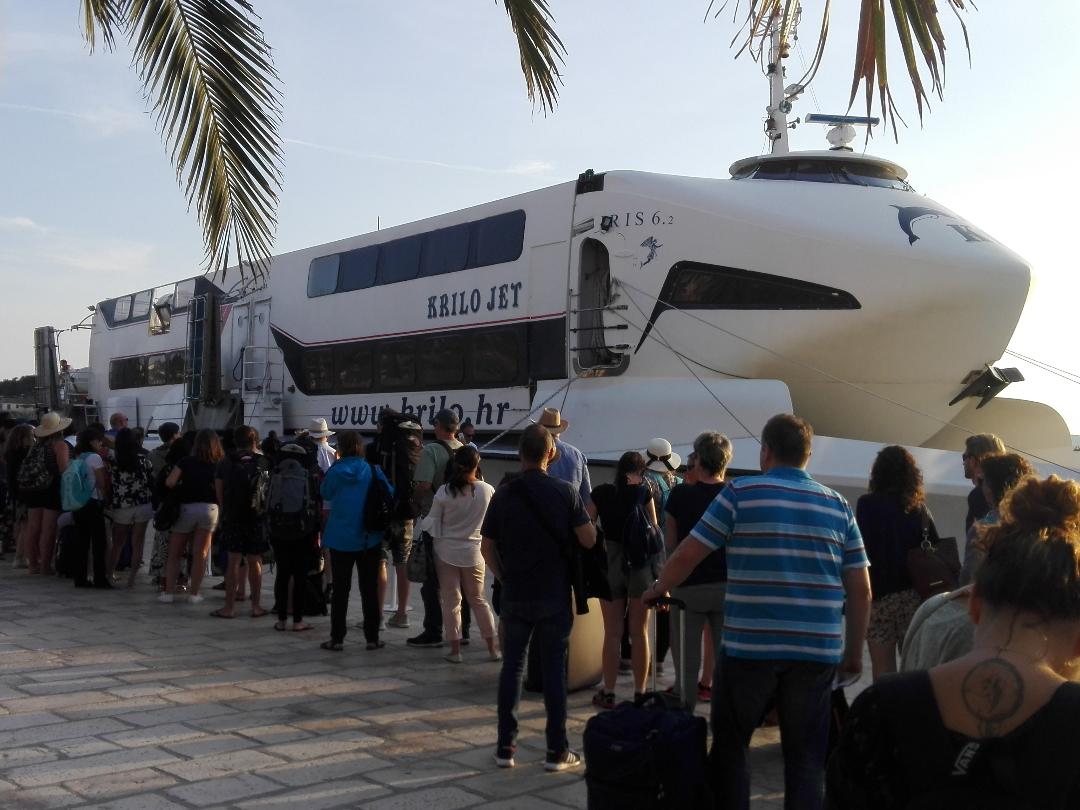 Thursday 10th May
Visited Arboretum in School “Ostrog” in Kaštel Lukšić
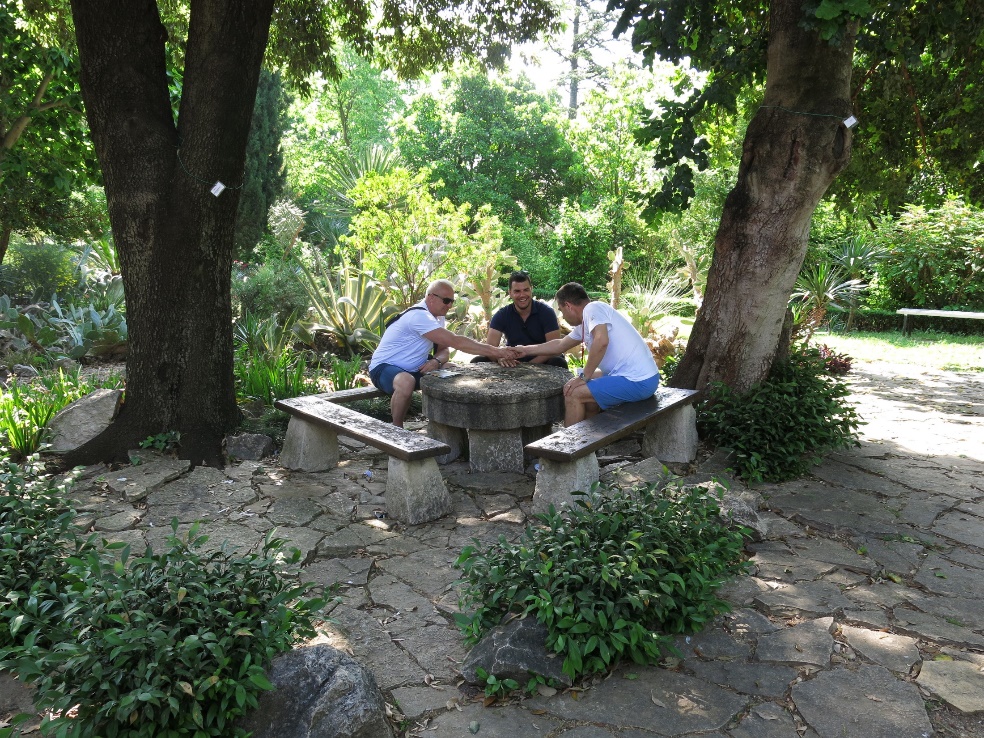 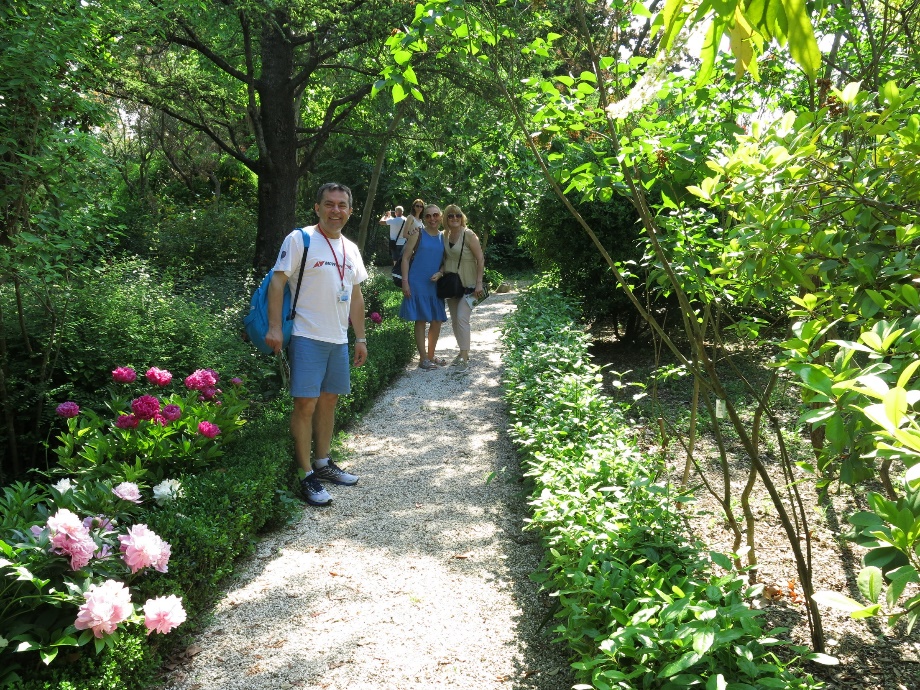 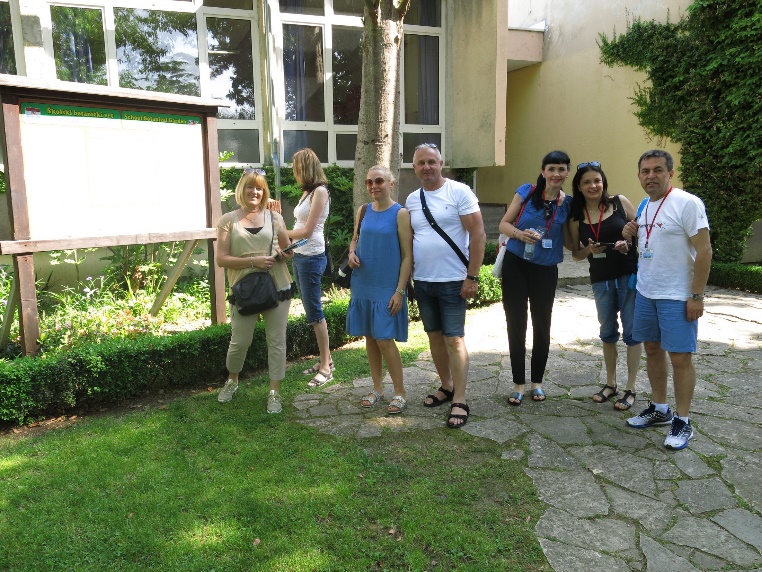 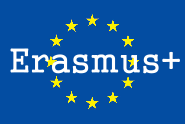 Sightseeing Trogir: Kamerlengo Castle and The St. Lawrence Cathedral
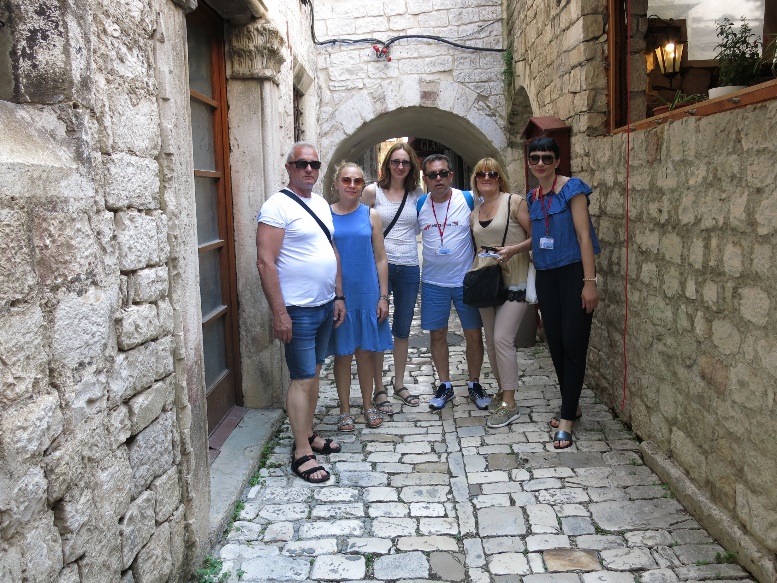 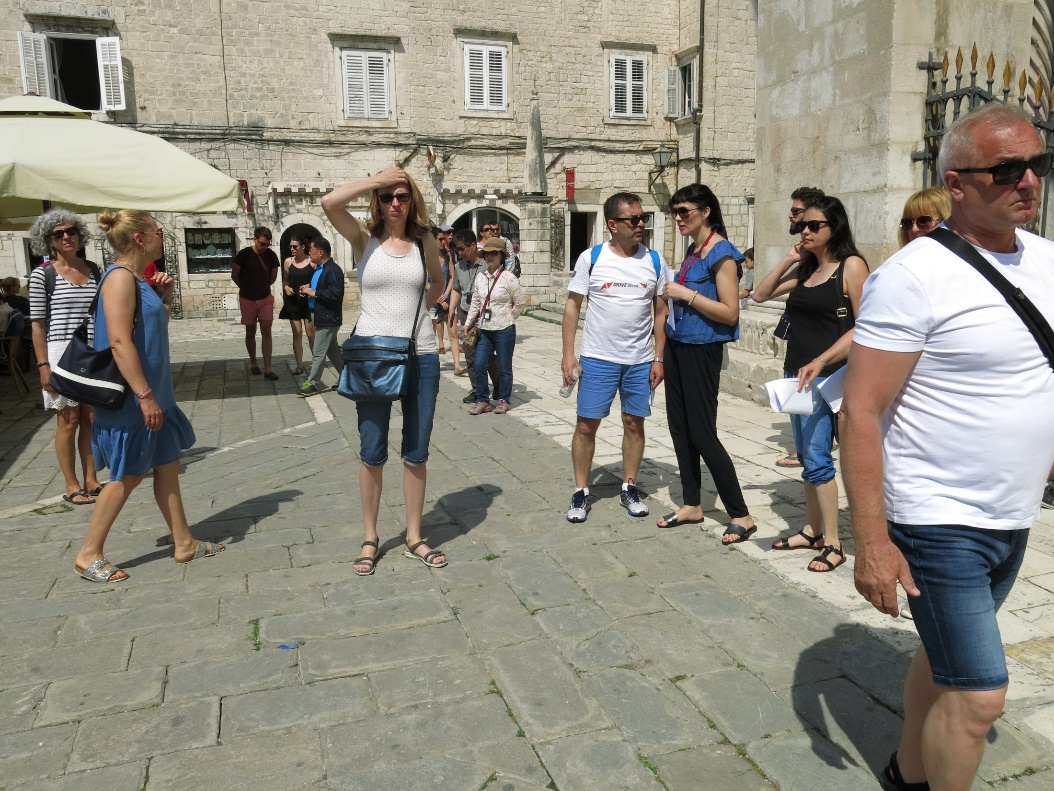 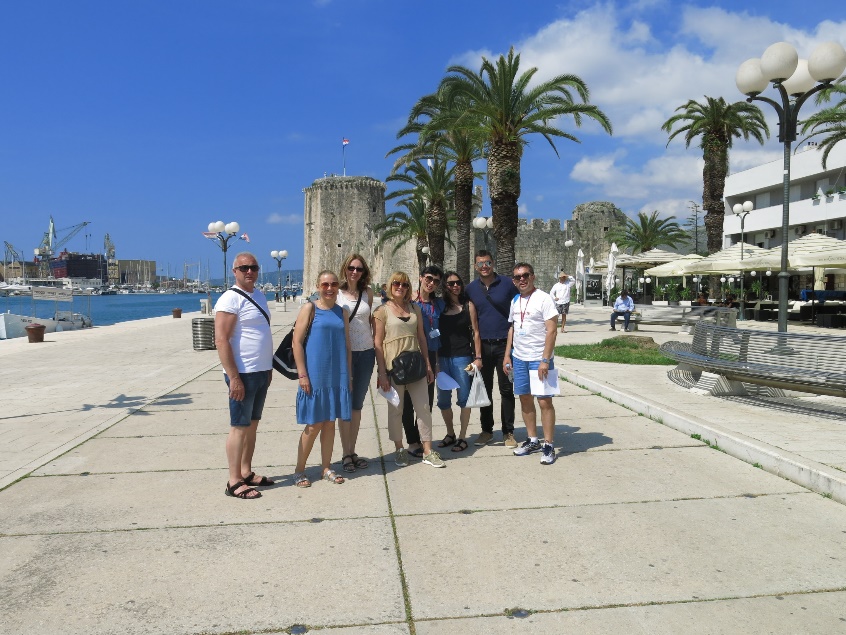 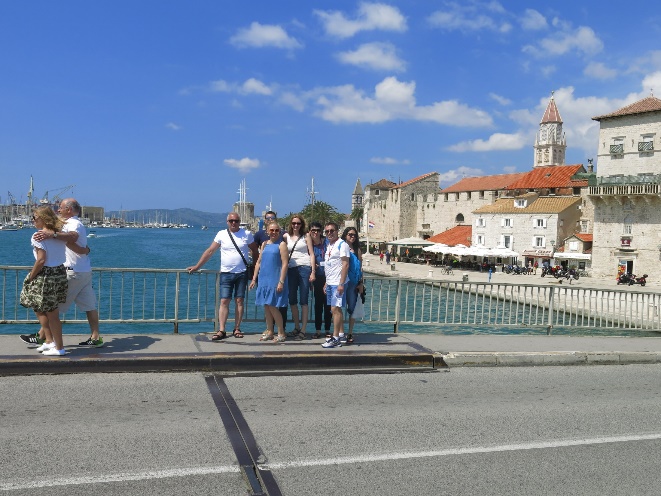 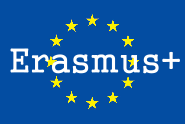 Sightseeing fortres Klis and Amfiteatar - Solin
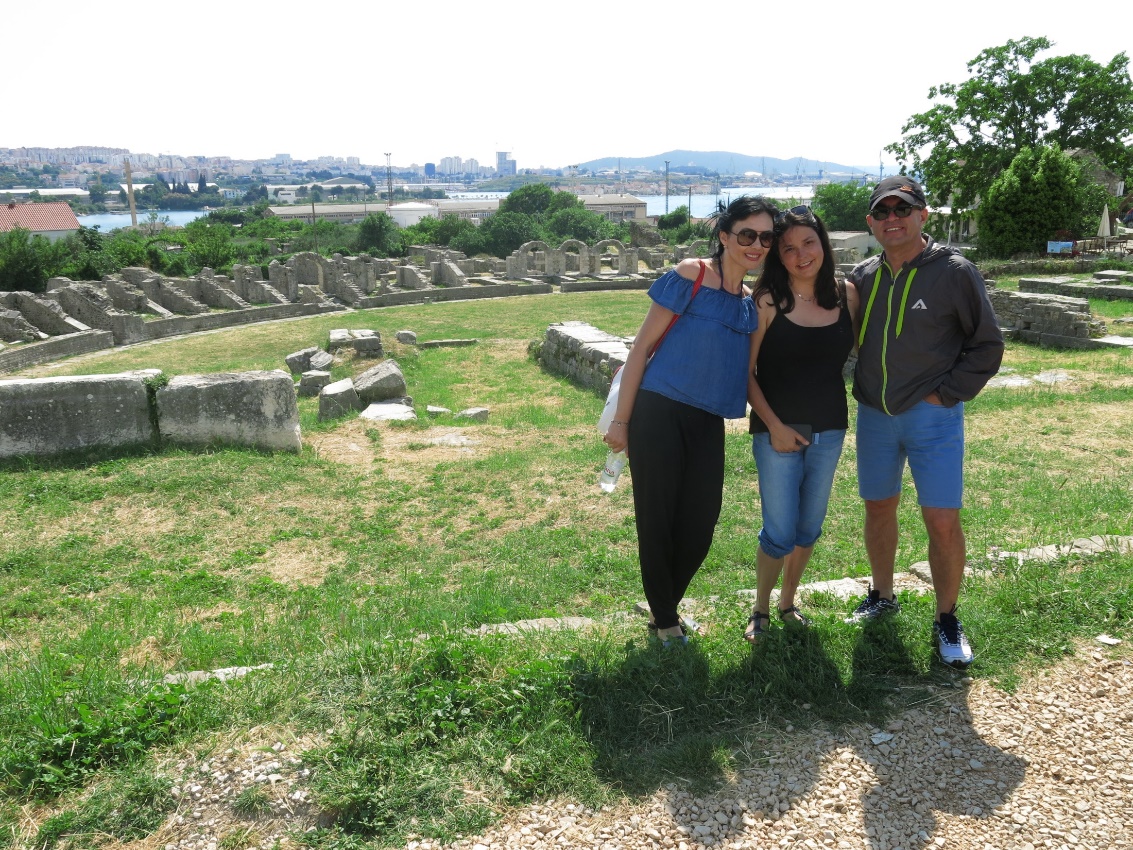 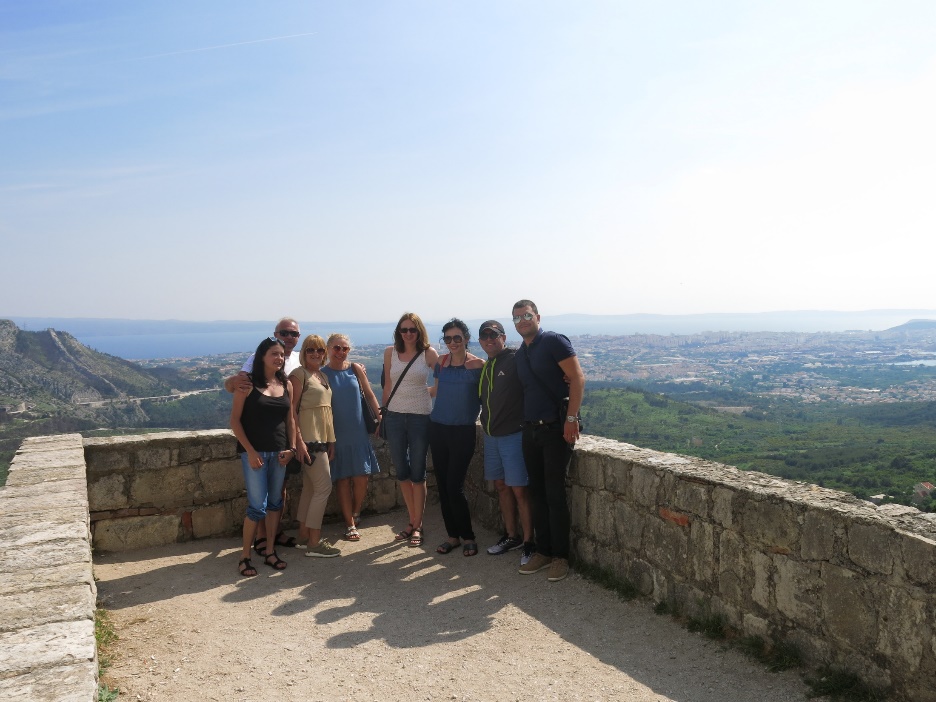 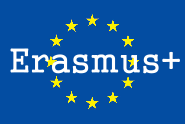 Firewell Dinner – Restaurant “Gusar” Split
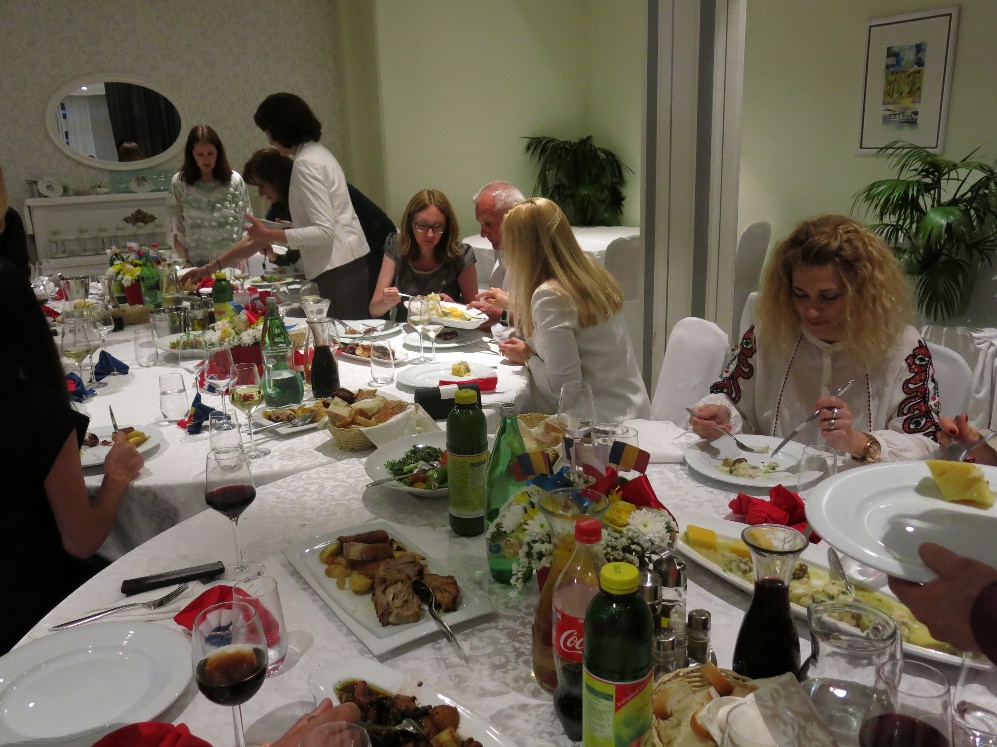 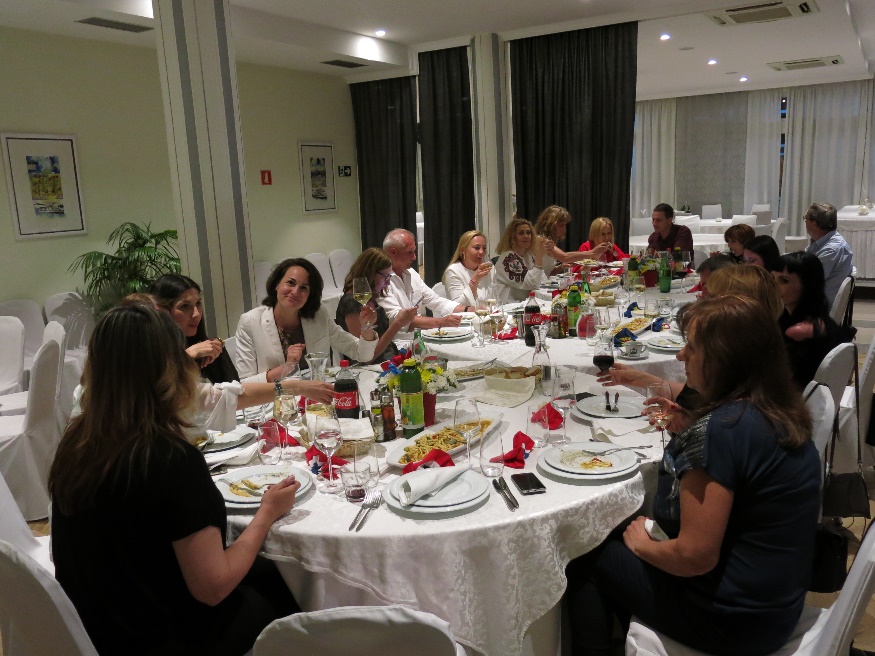 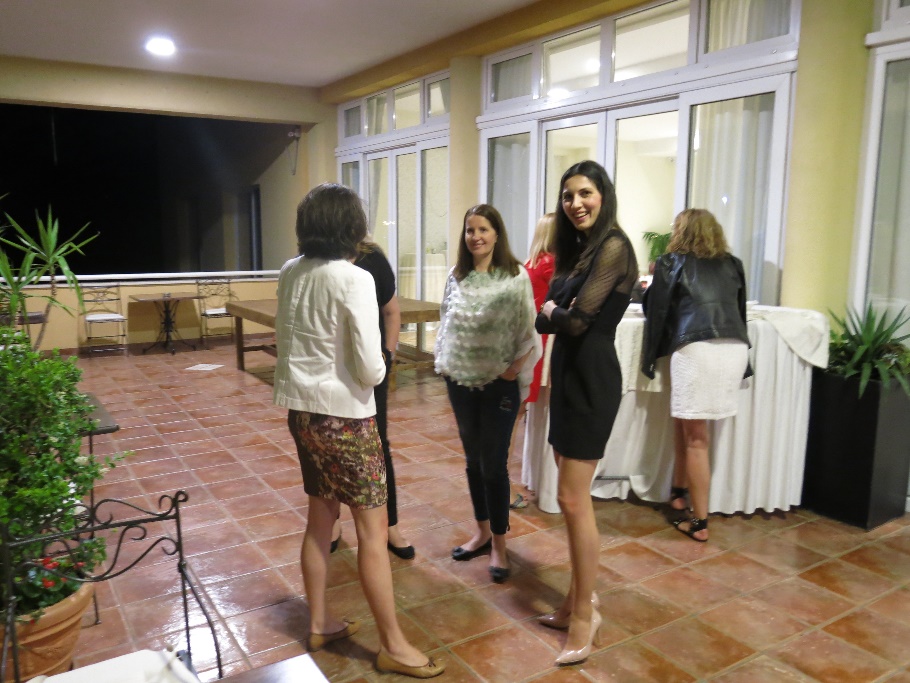 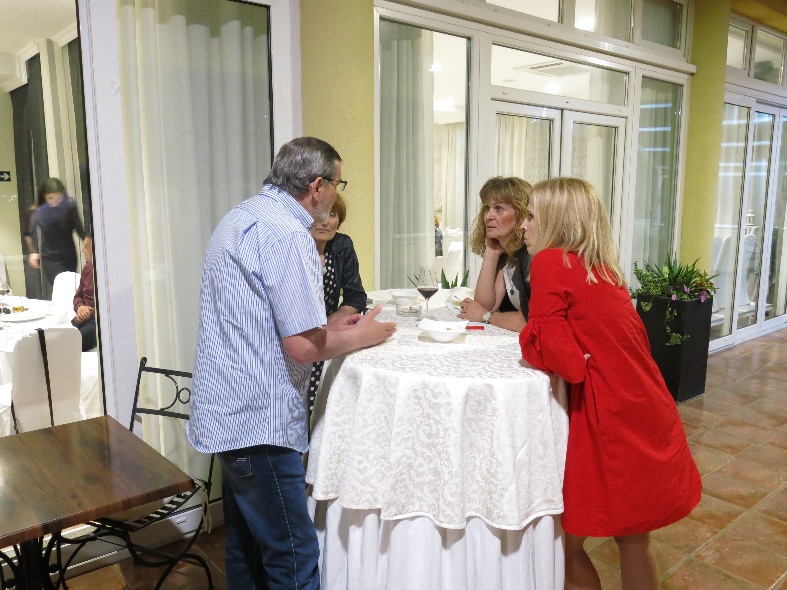 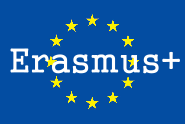 Visited  the Marine museum – Gripe fortress - sightseeing
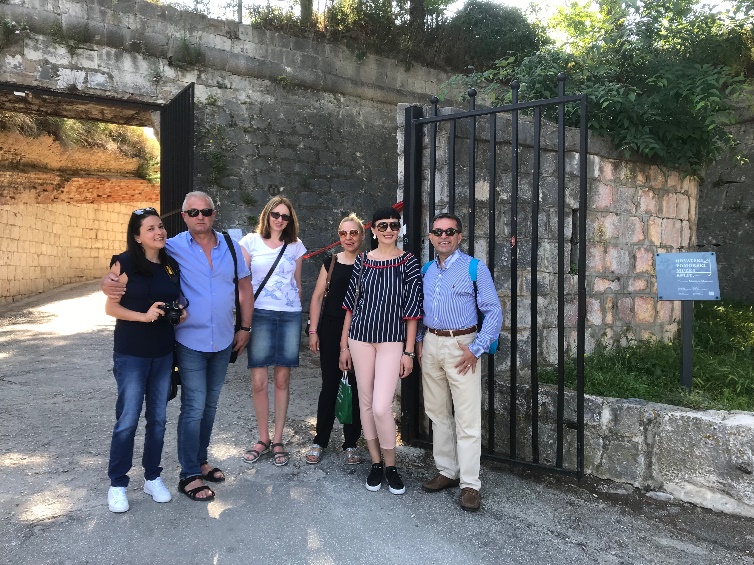 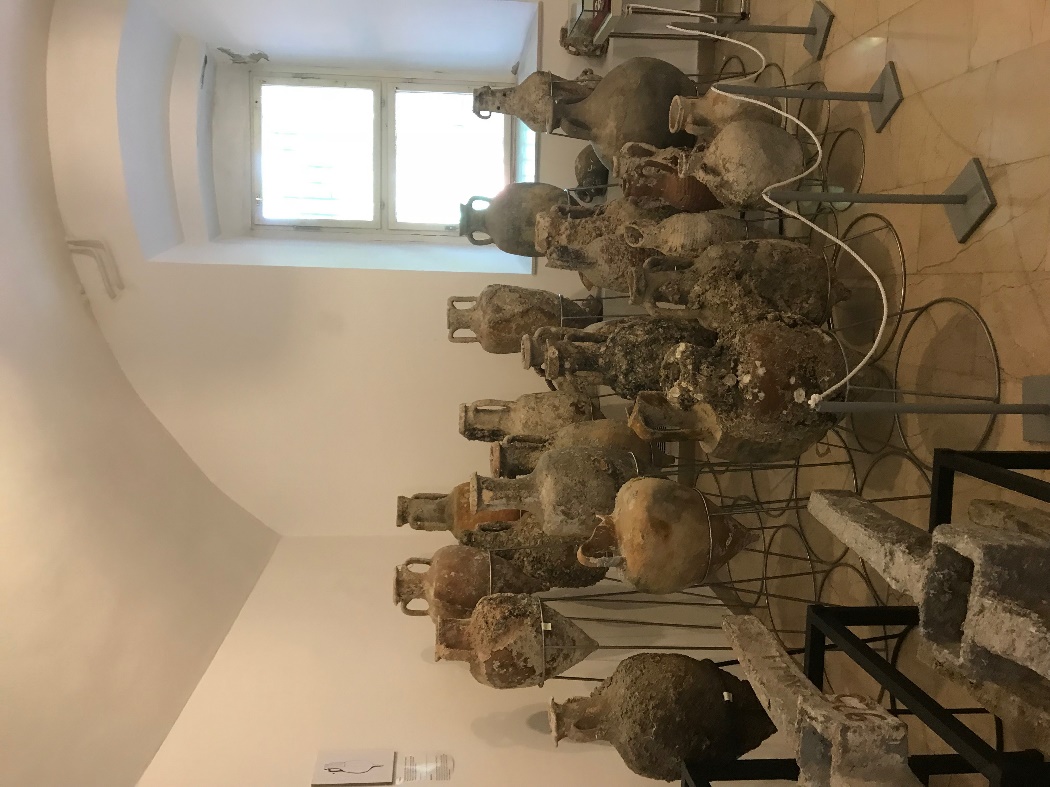 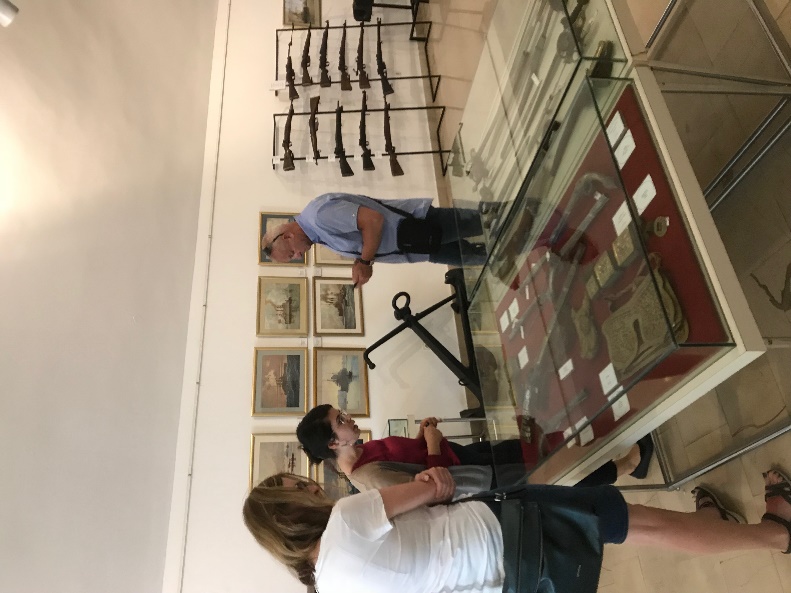 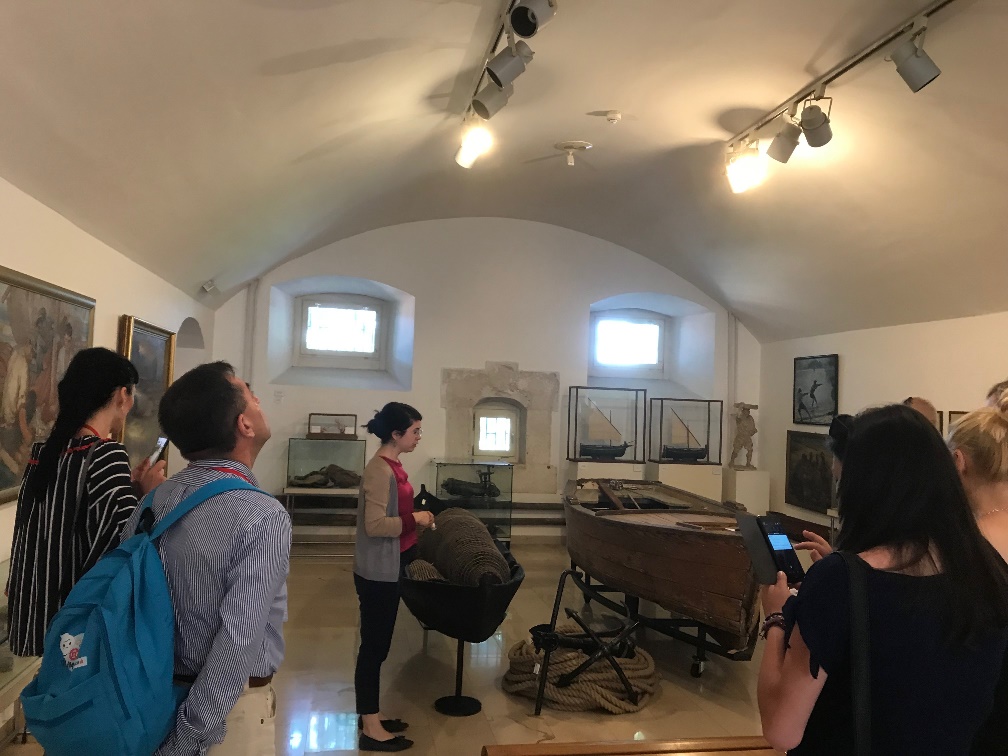 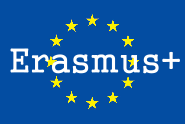 Friday 11th May
Visited the Ethnographic Museum
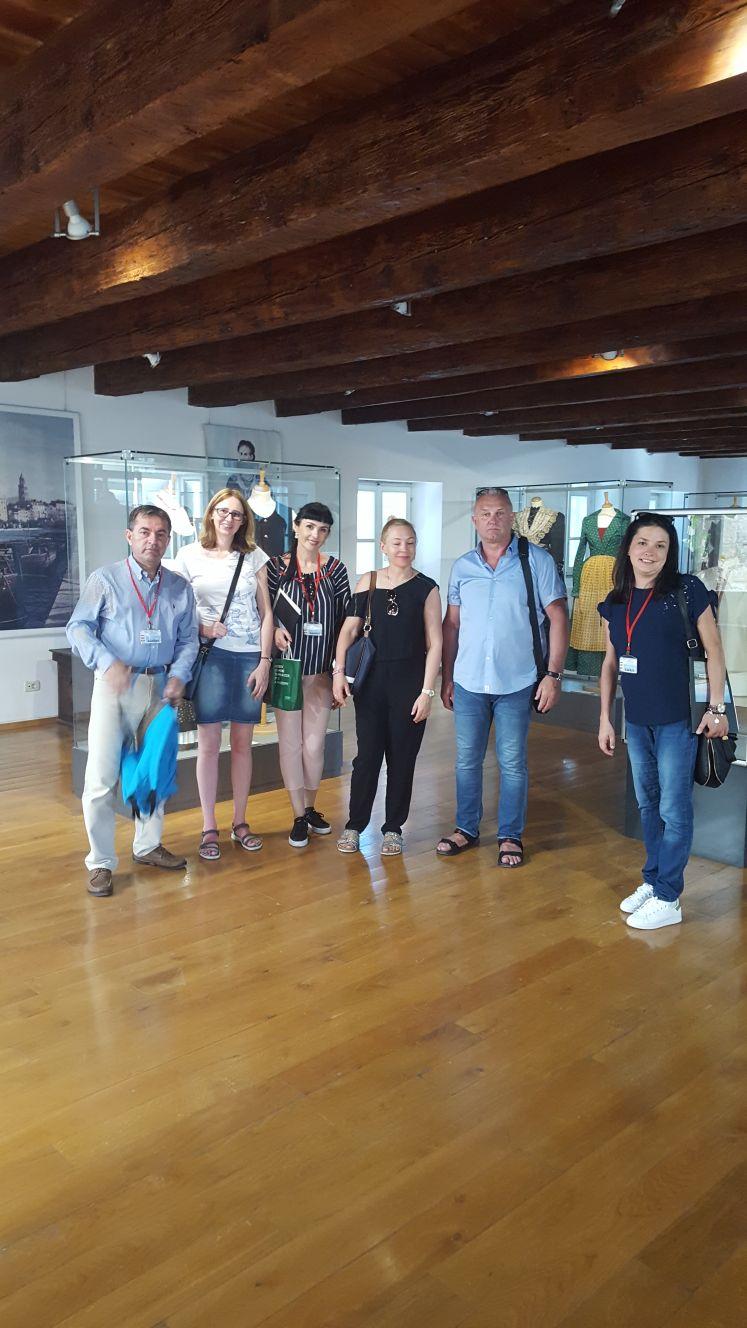 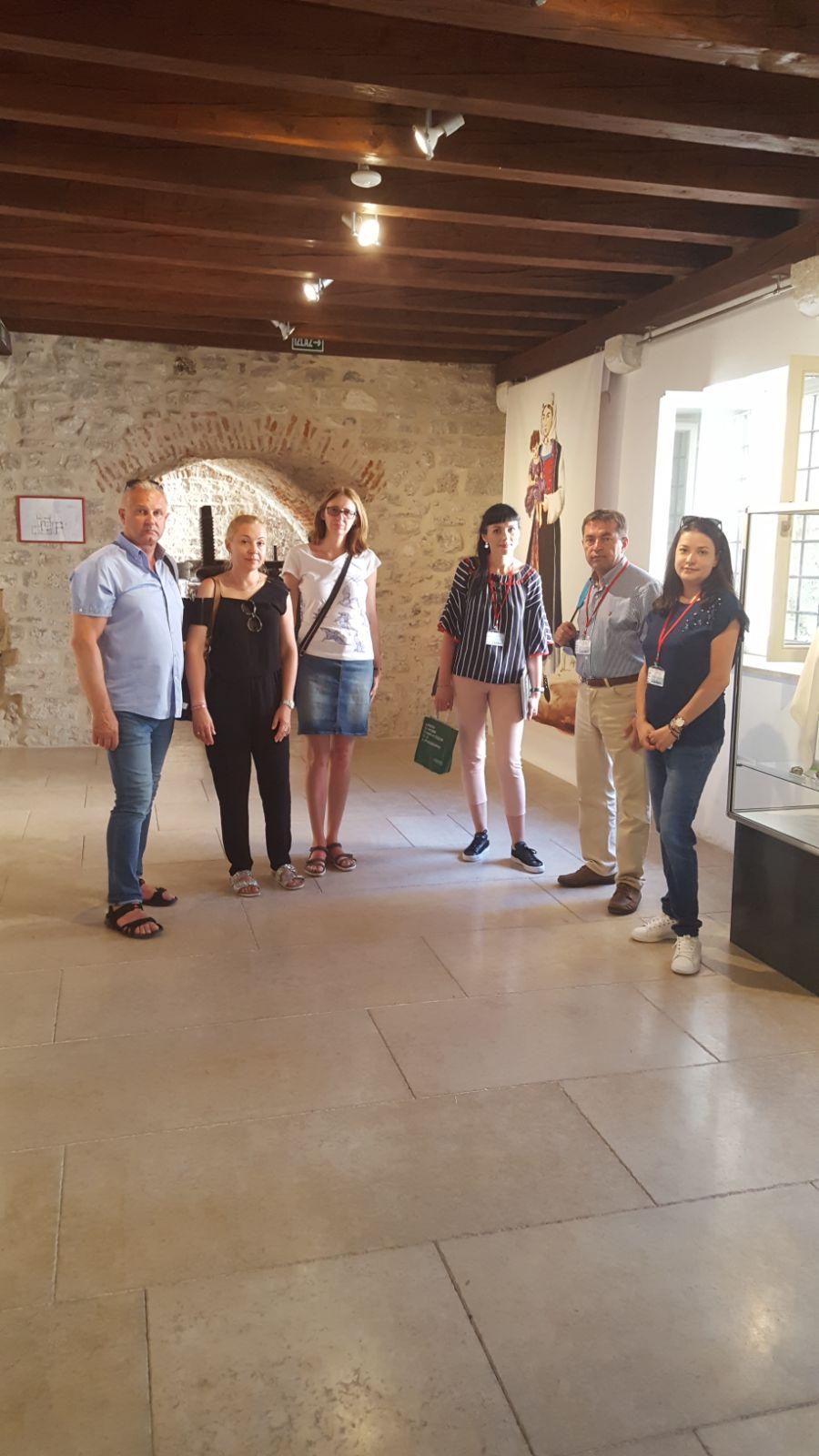 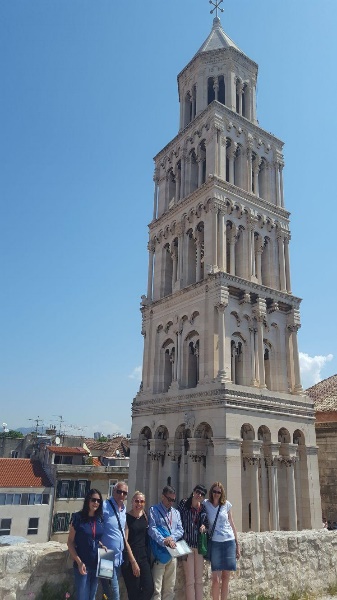 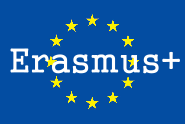 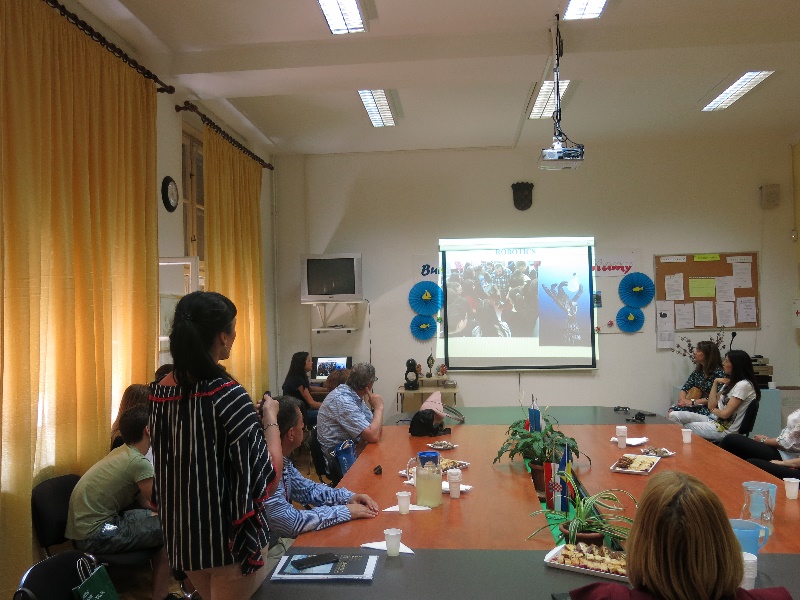 Disemination of the project phase of the European Strategic Partnership for Cooperation, ERASMUS+: “Future, work, home – today’s planning, tomorrow’s relization”
Award of participation certifications
Evaluation
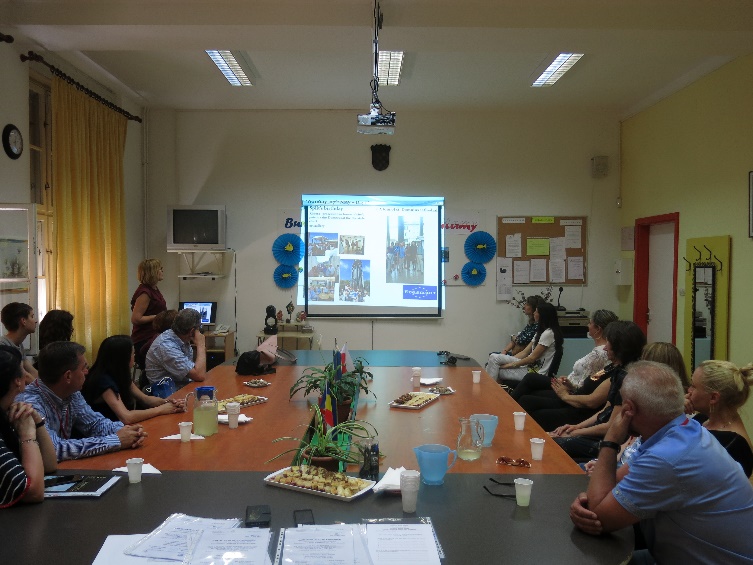 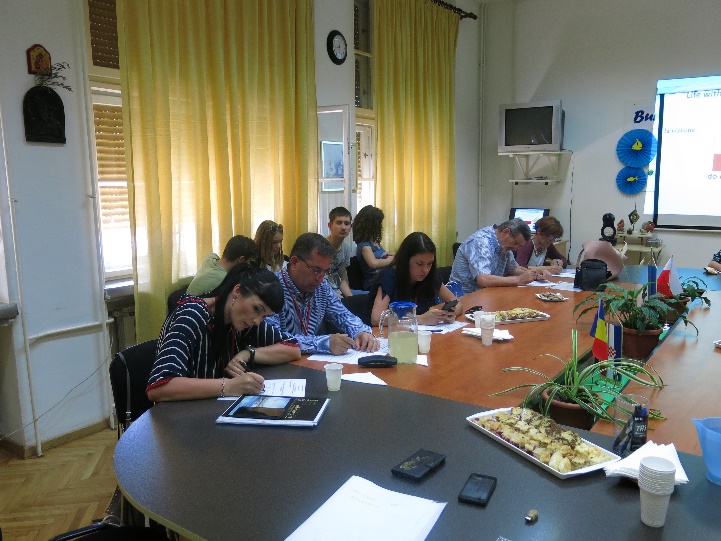 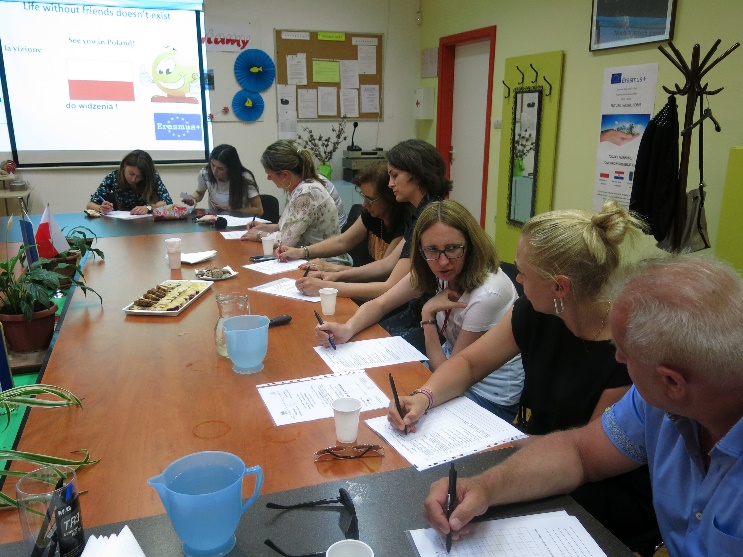 Life without friends doesn’t exist
See you in Poland!
la viziune
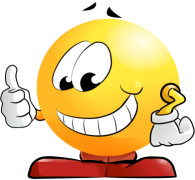 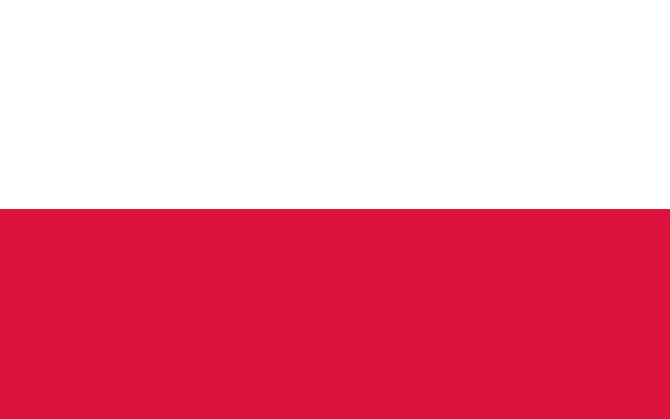 do widzenia !
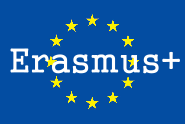